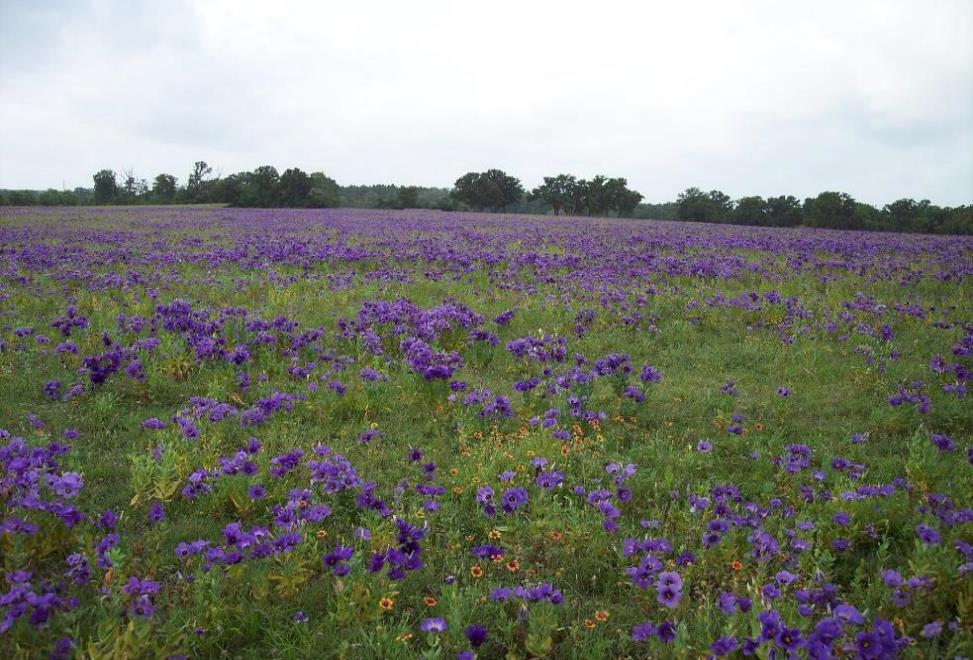 Walker Ranch – Wildflowers
2013-2020
Texas Blue Bells & Indian Blankets
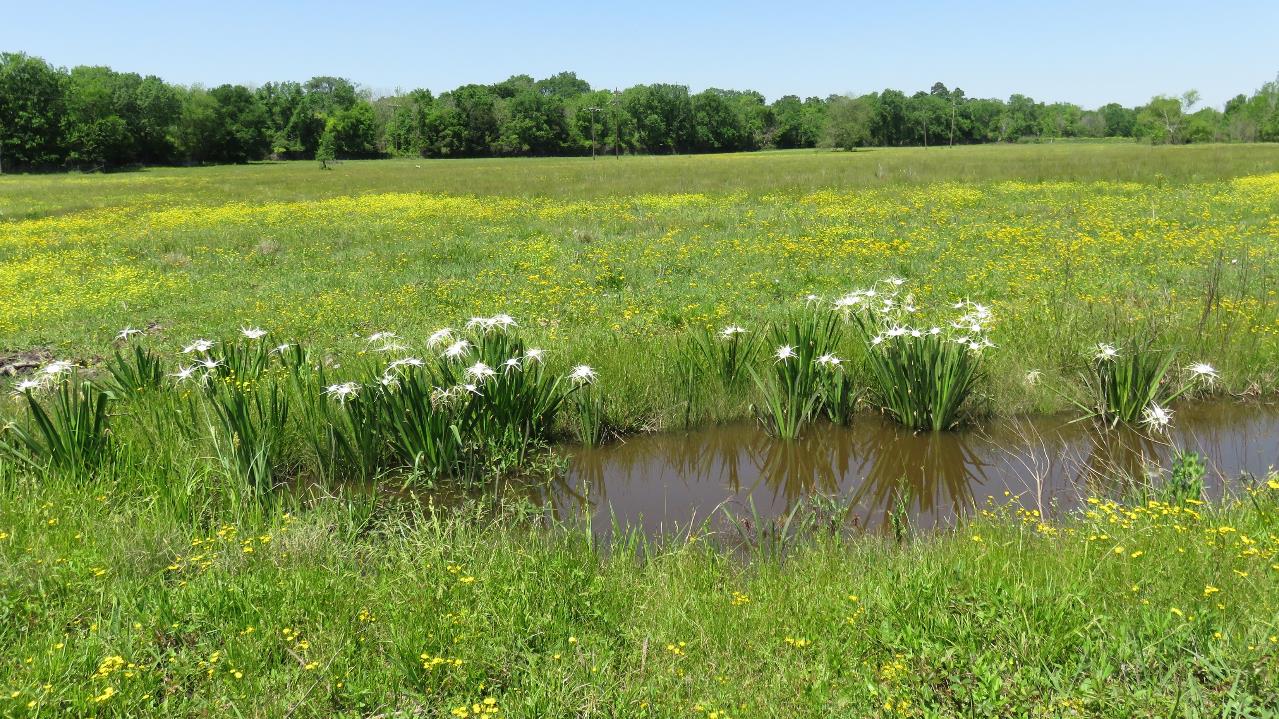 The names on the wildflowers are common names. They were researched and are my best guess. This is a sampling of more than a hundred identified.

Wildflowers show up whenever they want. It’s like a treasure hunt.
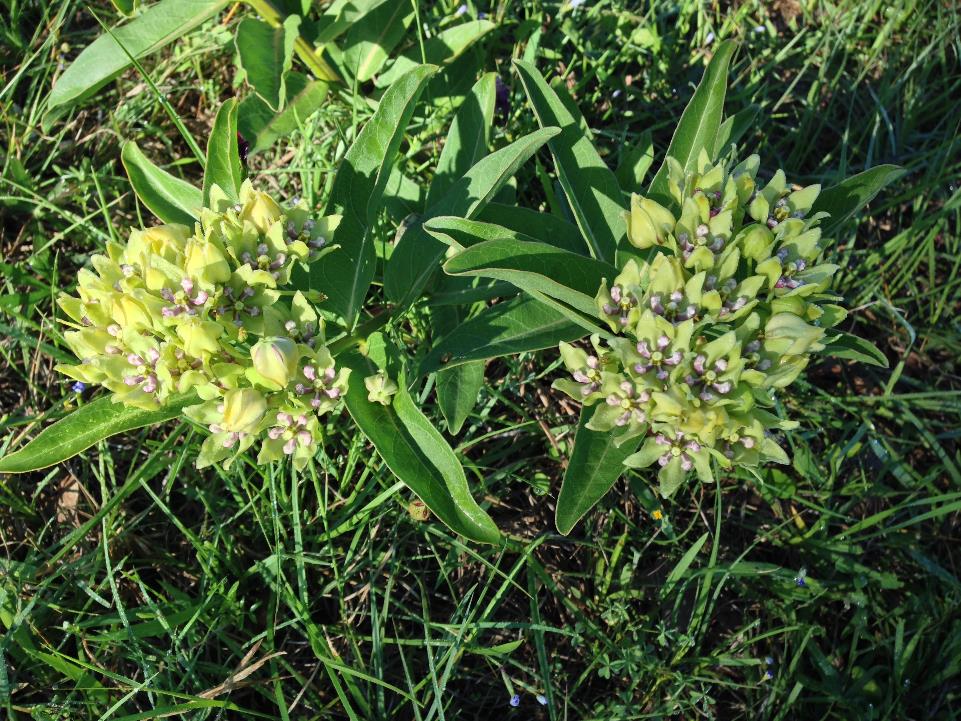 Spider Milkweed (Monarchs’ favorite food)
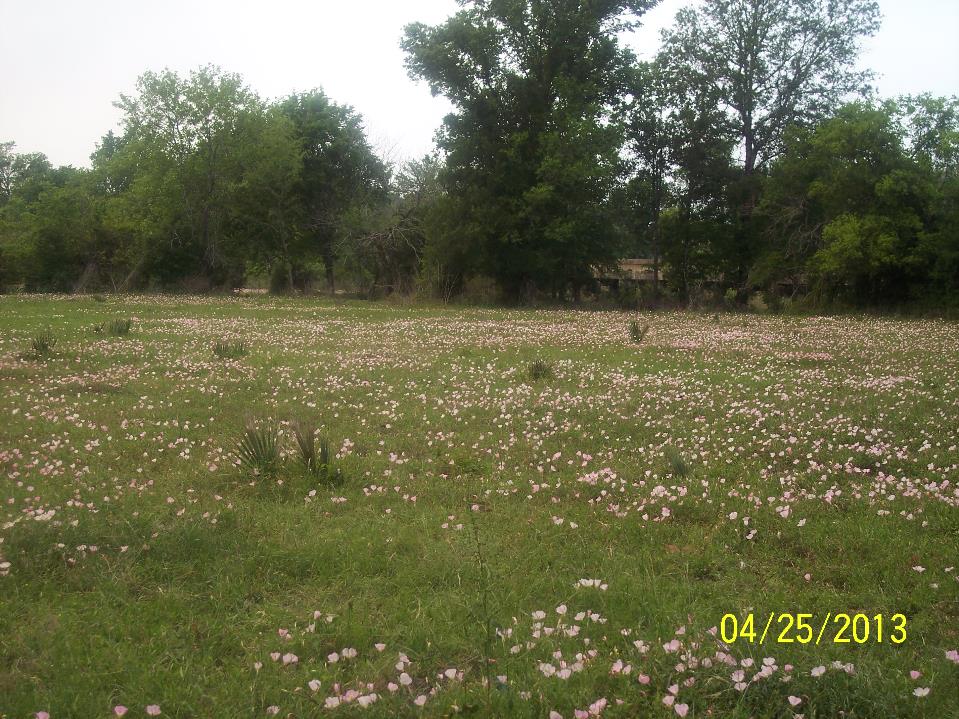 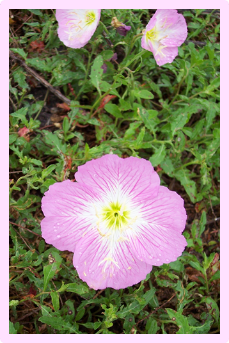 Showy Evening Primrose
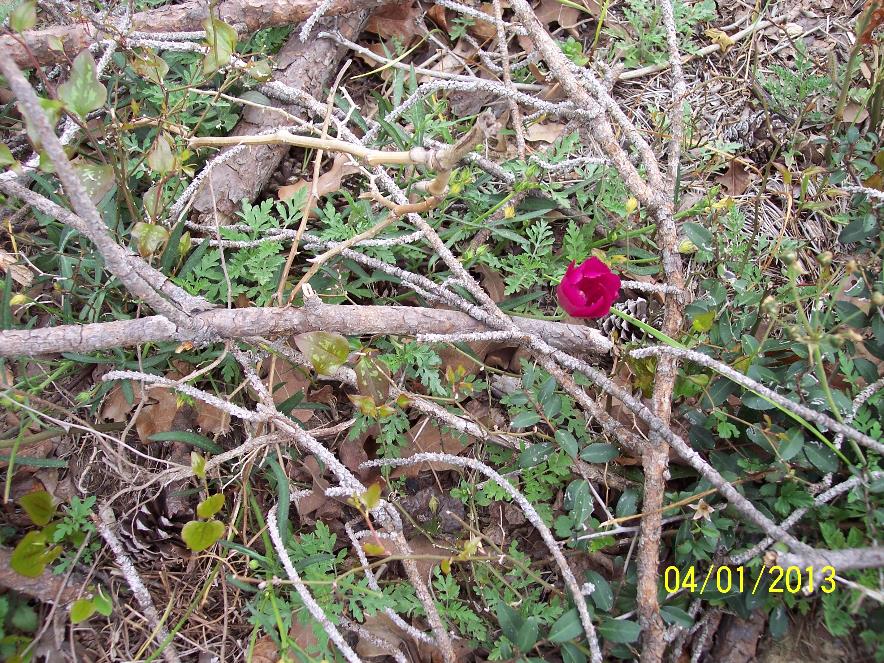 Wine Cup
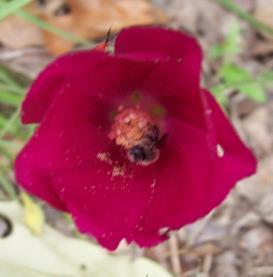 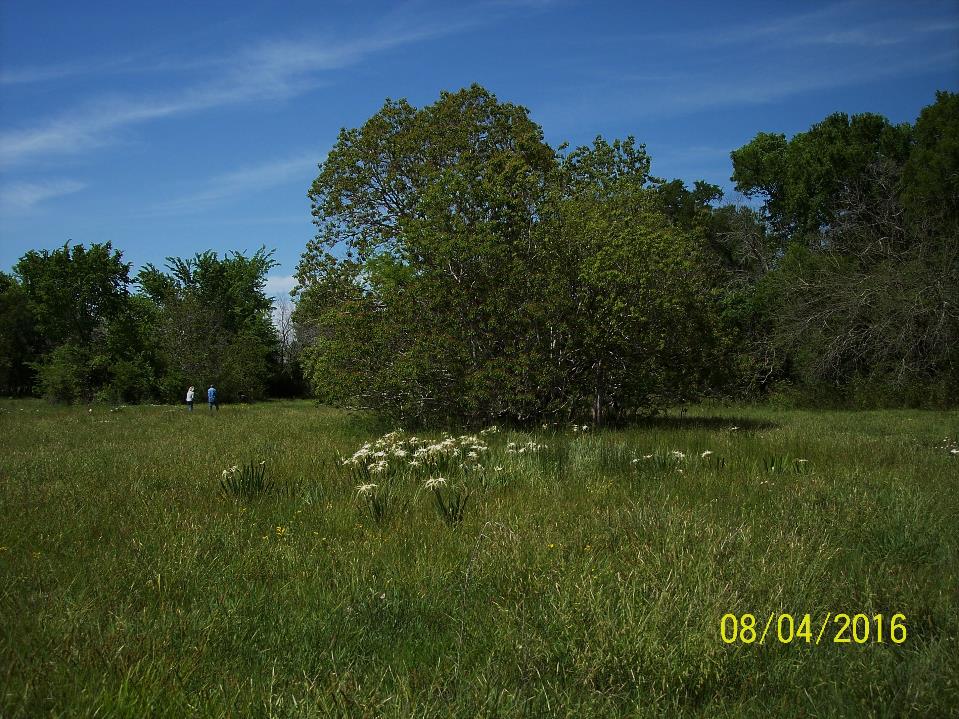 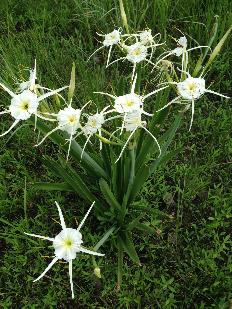 Spider Lilies
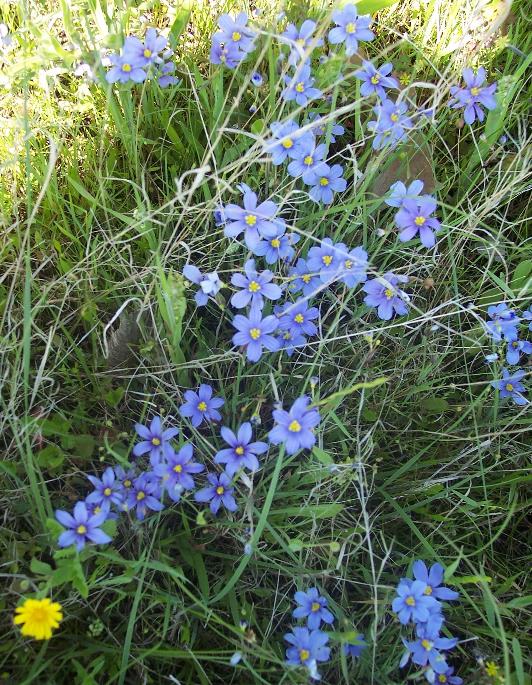 Roadside Blue-Eyed Grass
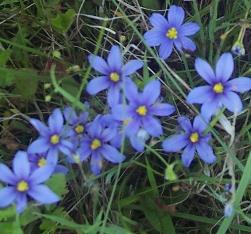 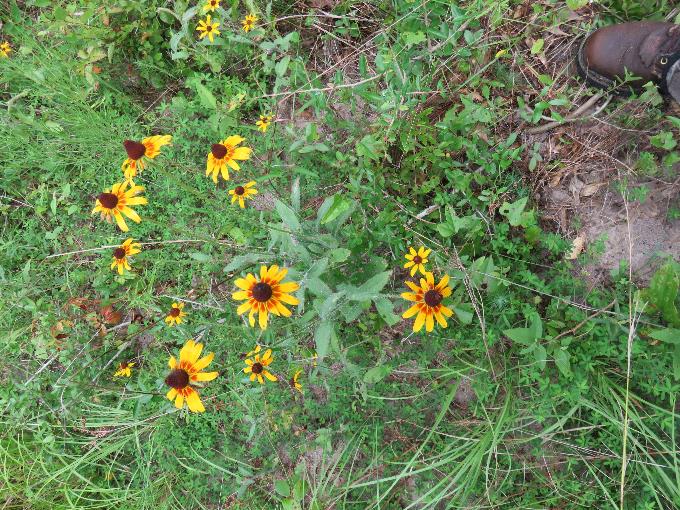 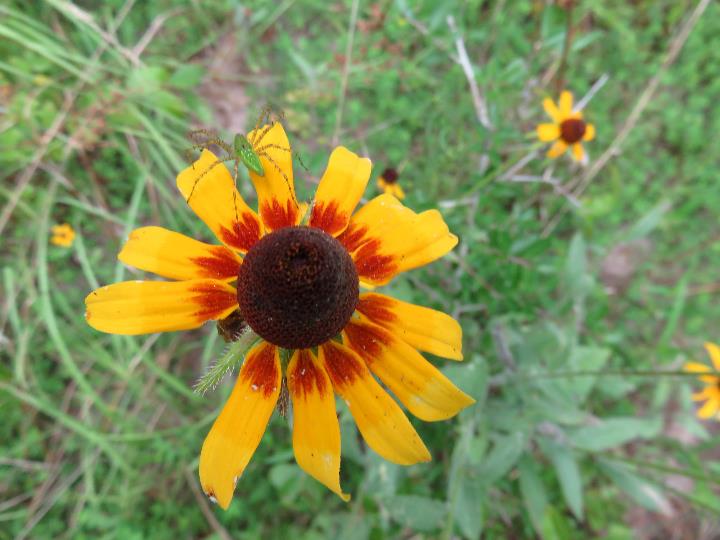 Gloriosa Daisy
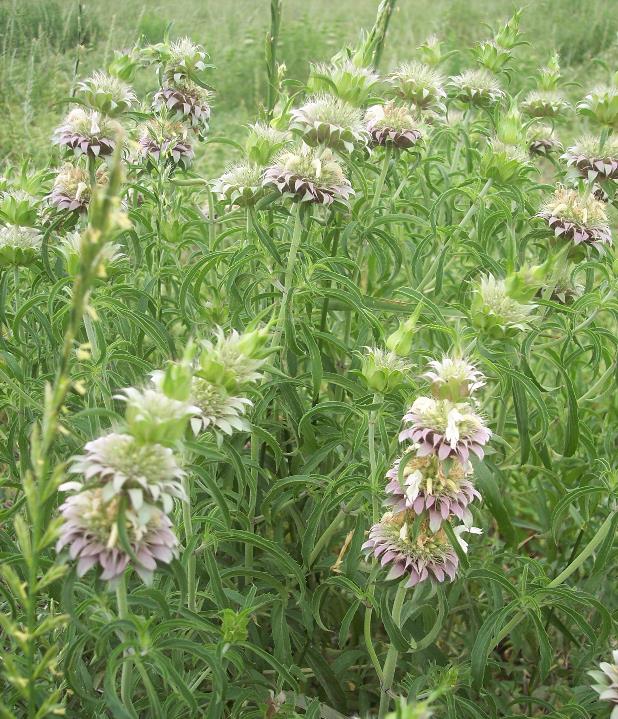 Purple Horse Mint
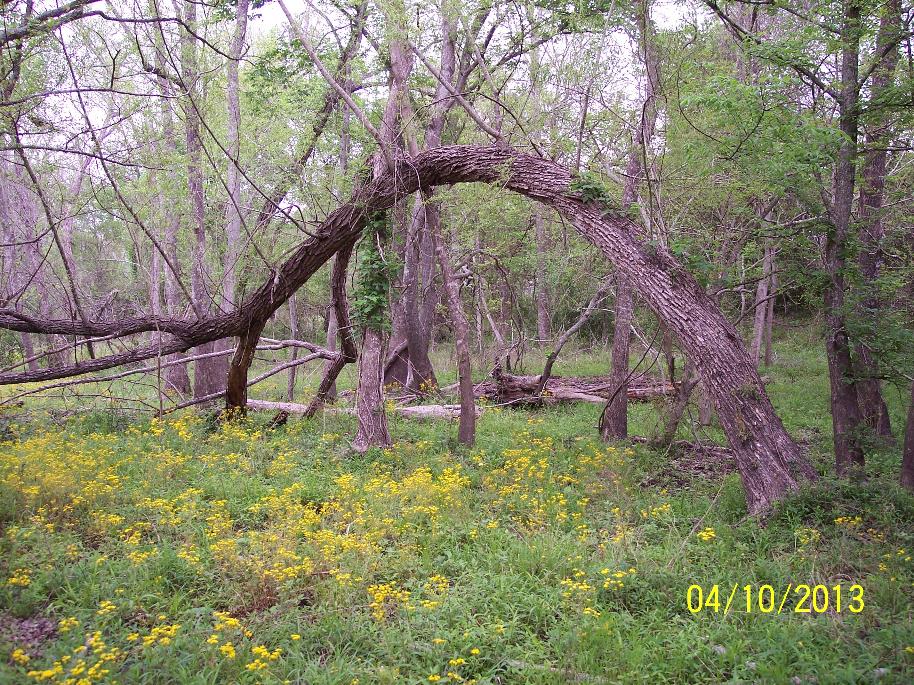 Butterweed
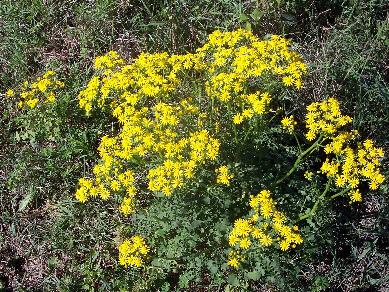 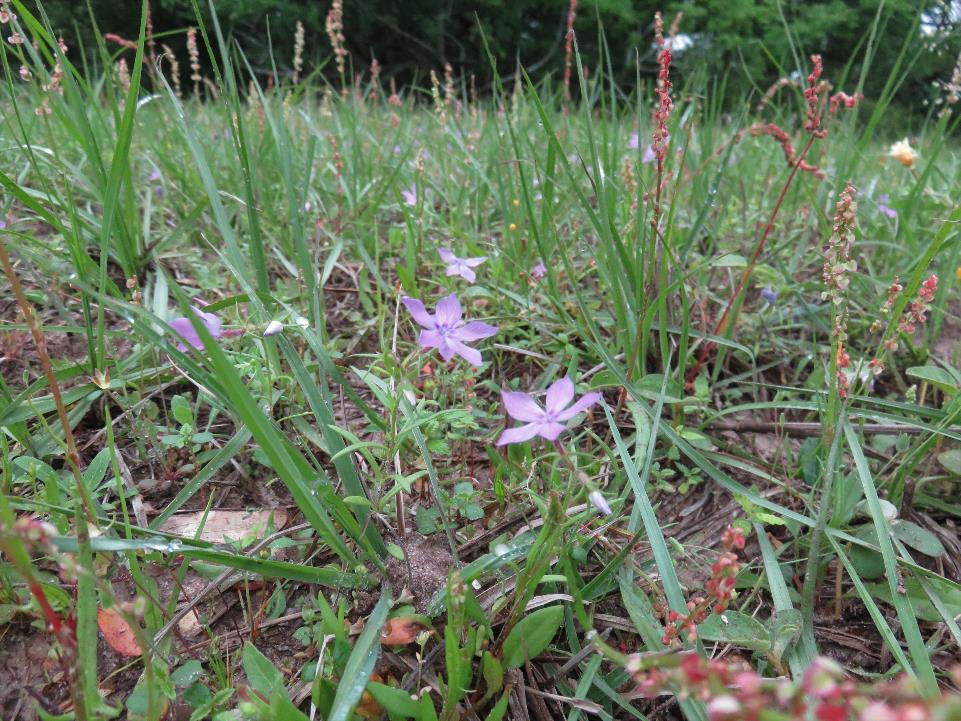 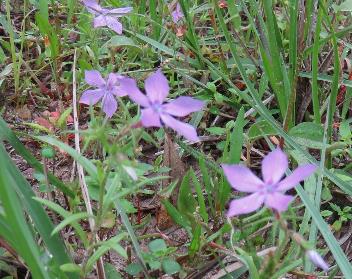 Dwarf Gilia
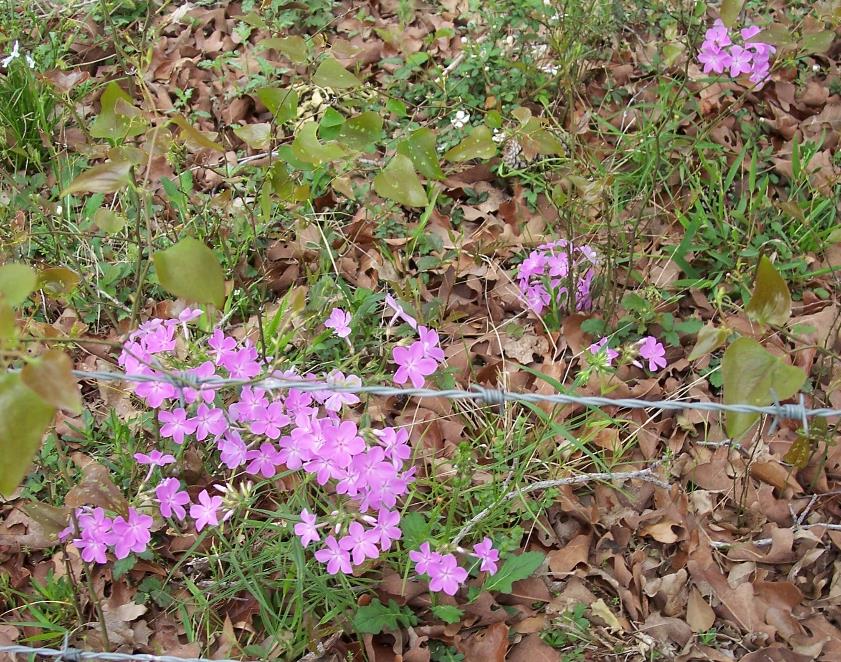 Annual Phlox
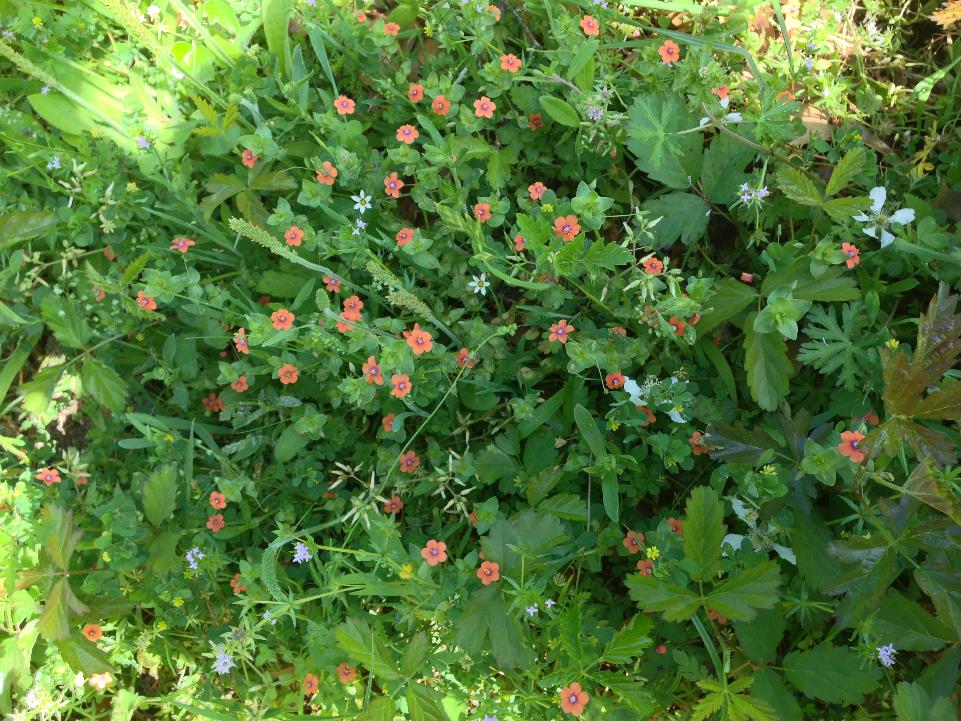 Scarlet Pimpernel
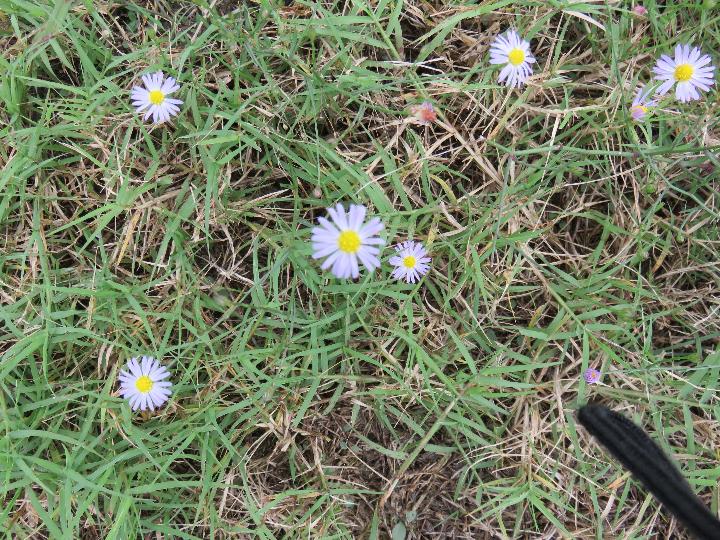 Daisy Fleabane
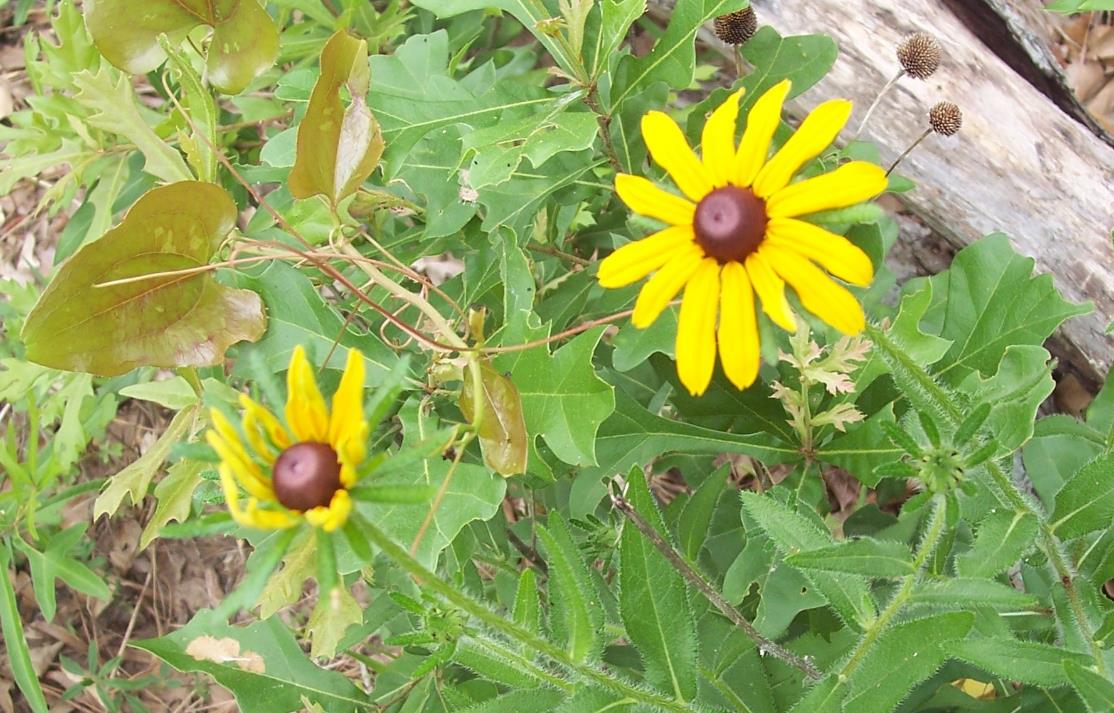 Black-Eyed Susan
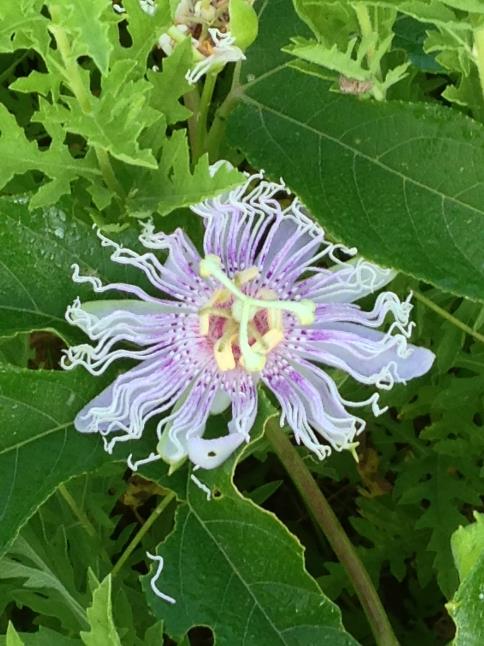 Passion Flower
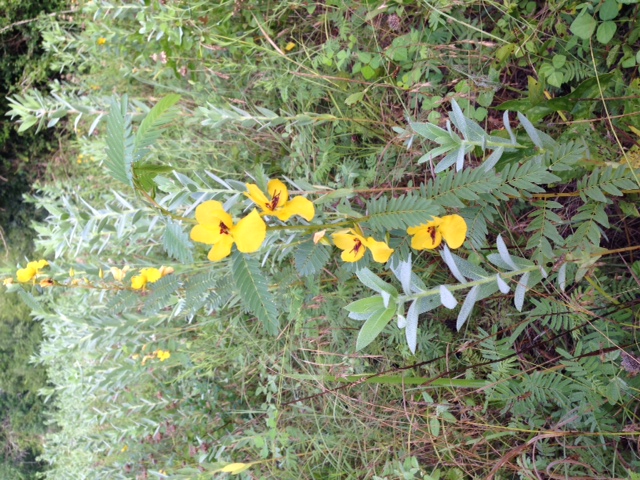 Partridge Pea
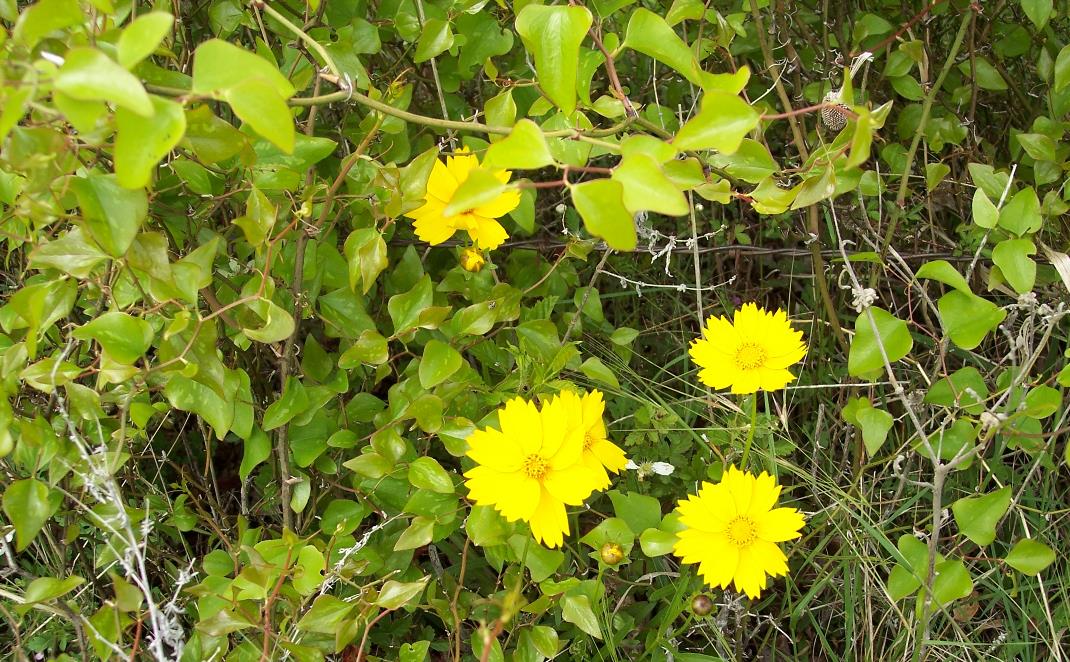 Lance Leaf Coreopsis
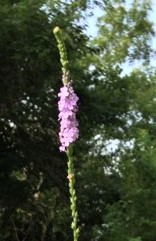 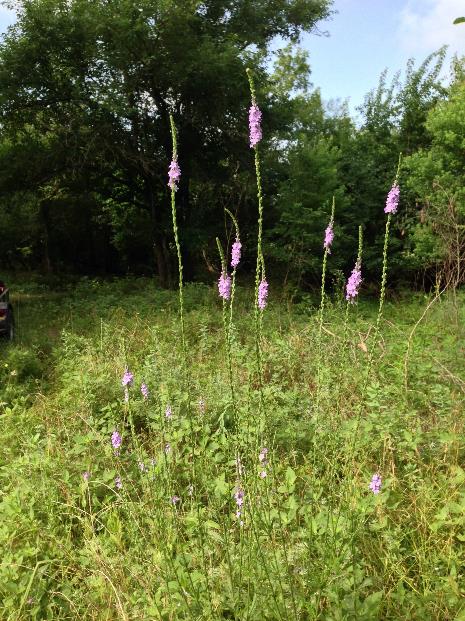 Slender Vervain
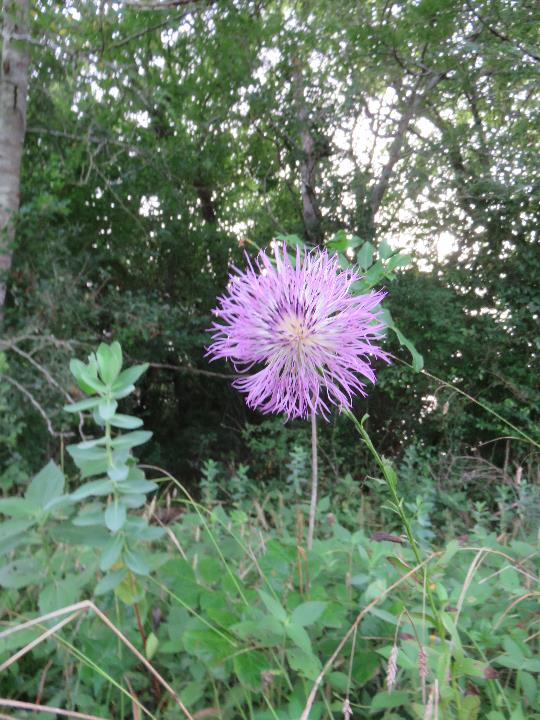 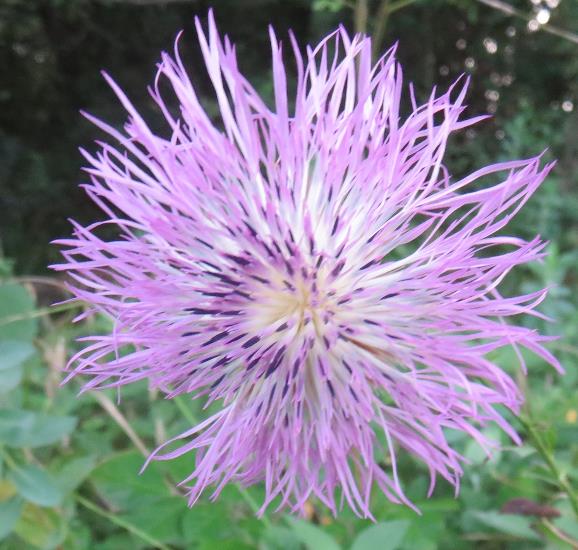 American Basket Flower
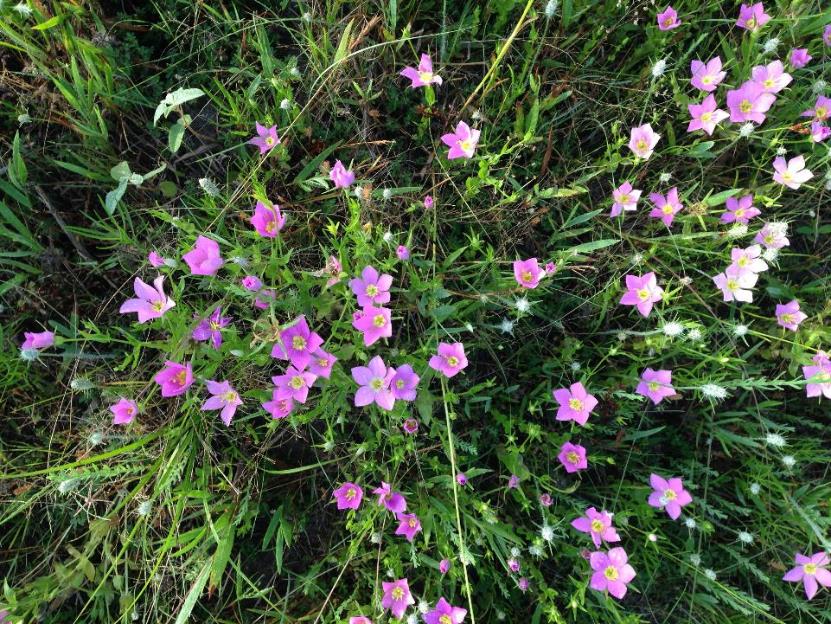 Texas Star or Rose Gentian
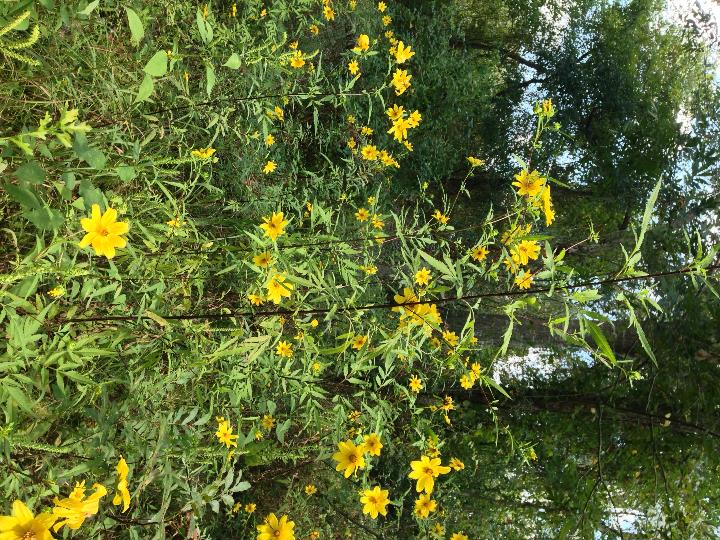 Bearded Beggarticks or Tickseed Sunflower
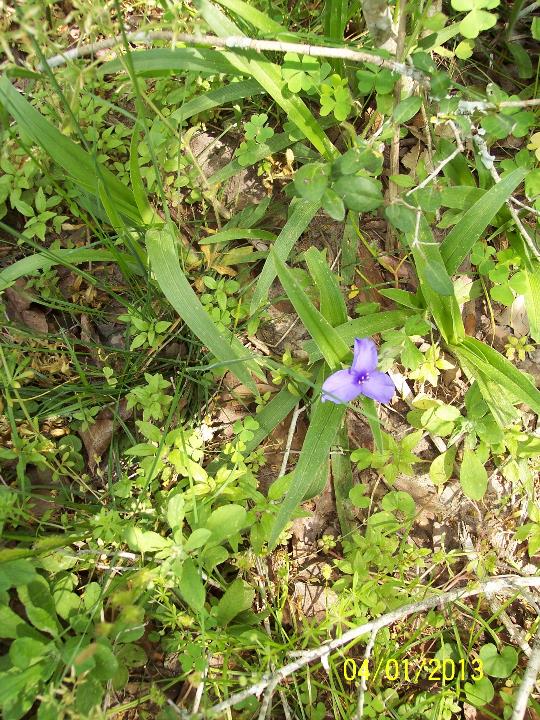 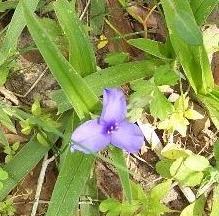 Prairie Spiderwort
Boneset ?
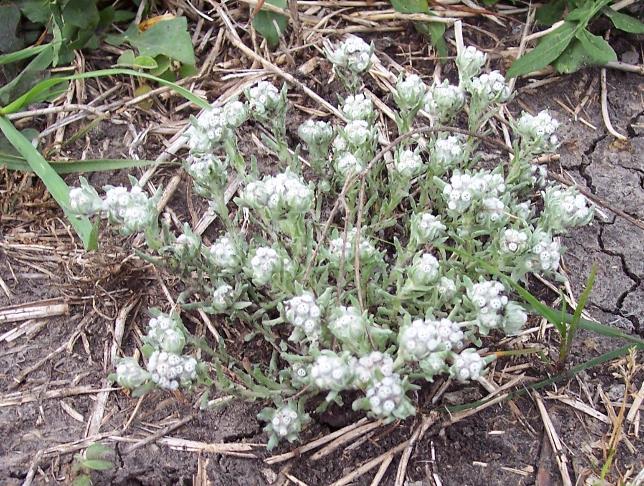 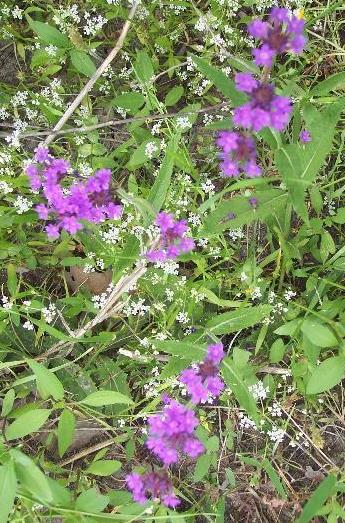 Verbena
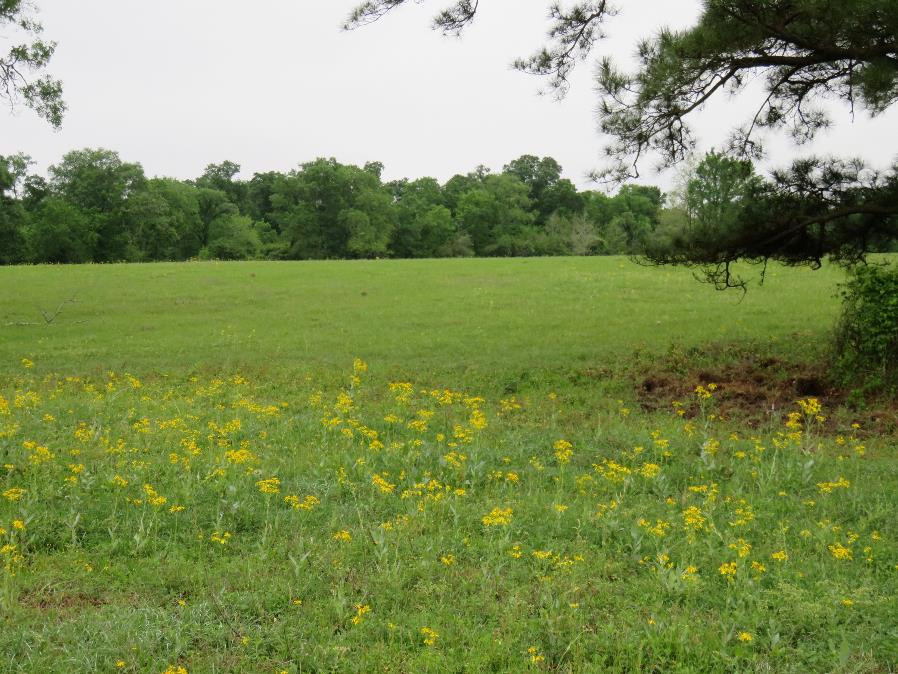 West Ragweed
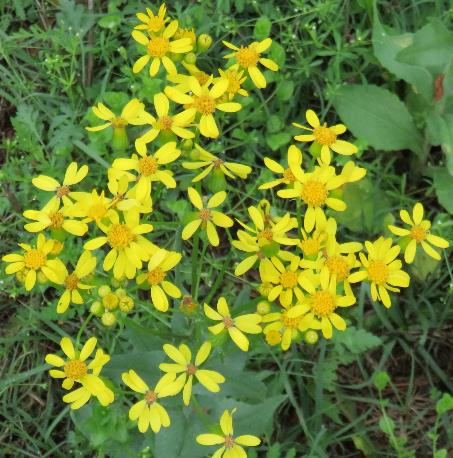 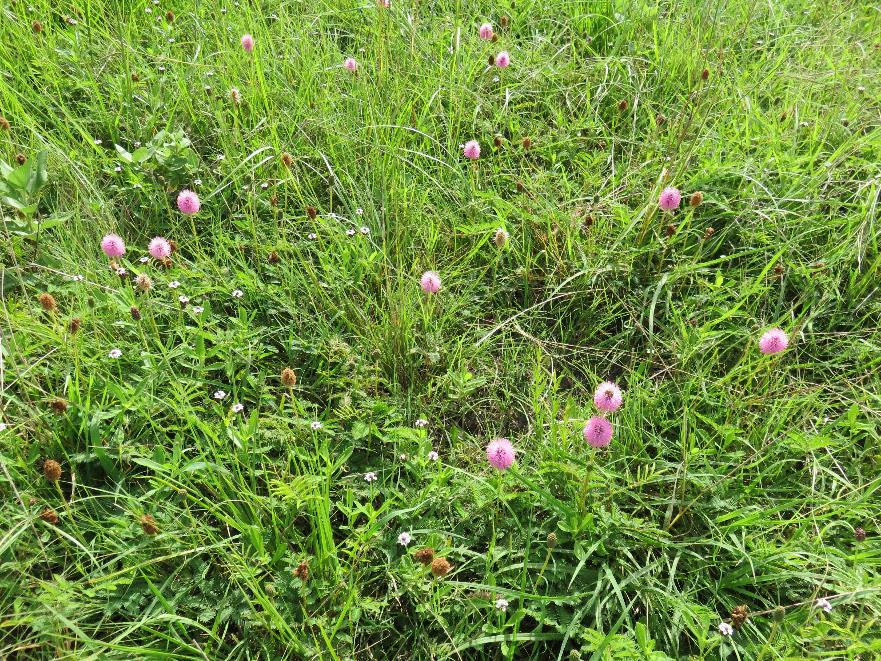 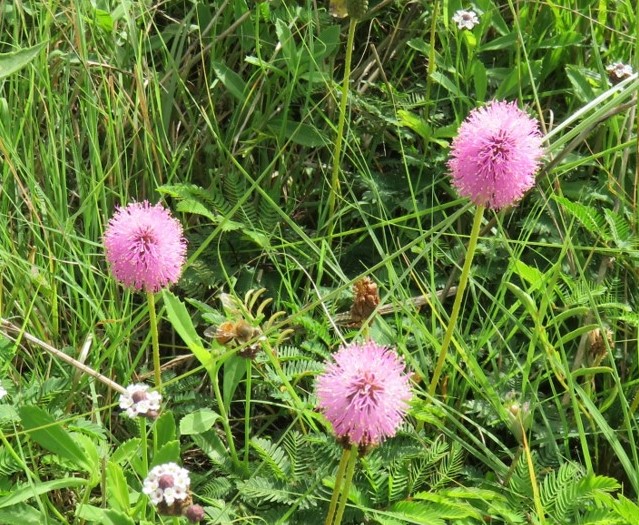 Pink Sensitive Briar
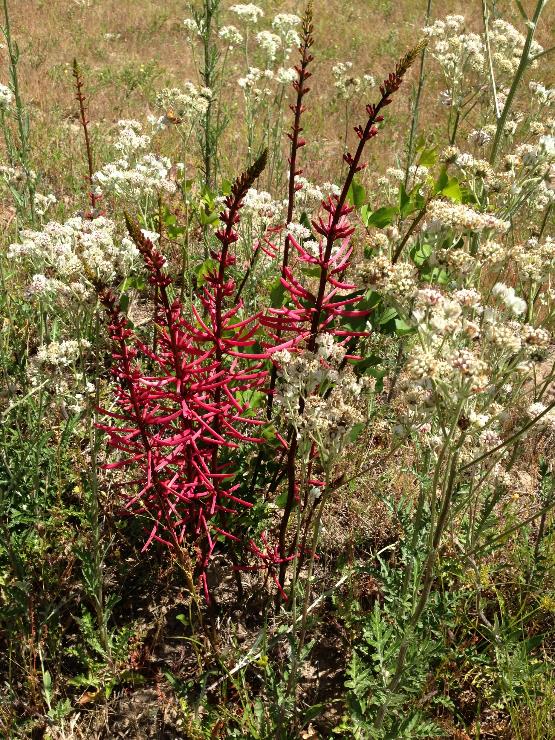 Coral Bean
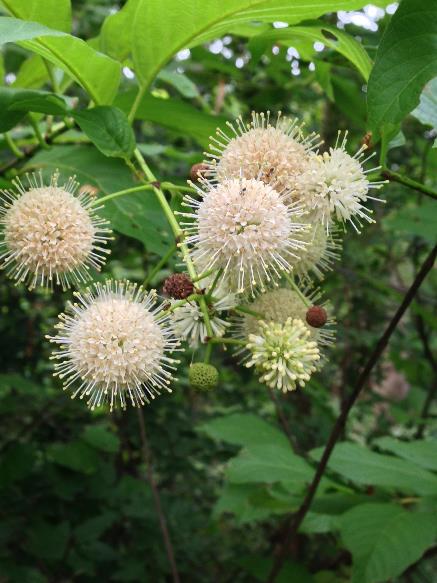 Buttonbush
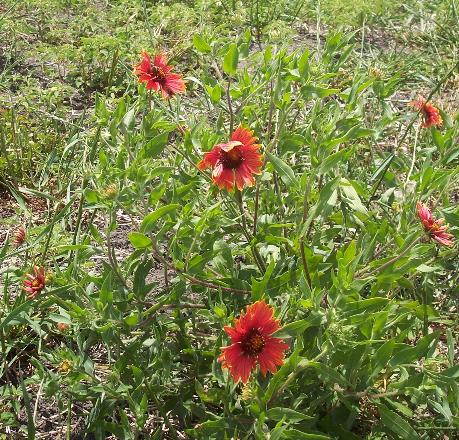 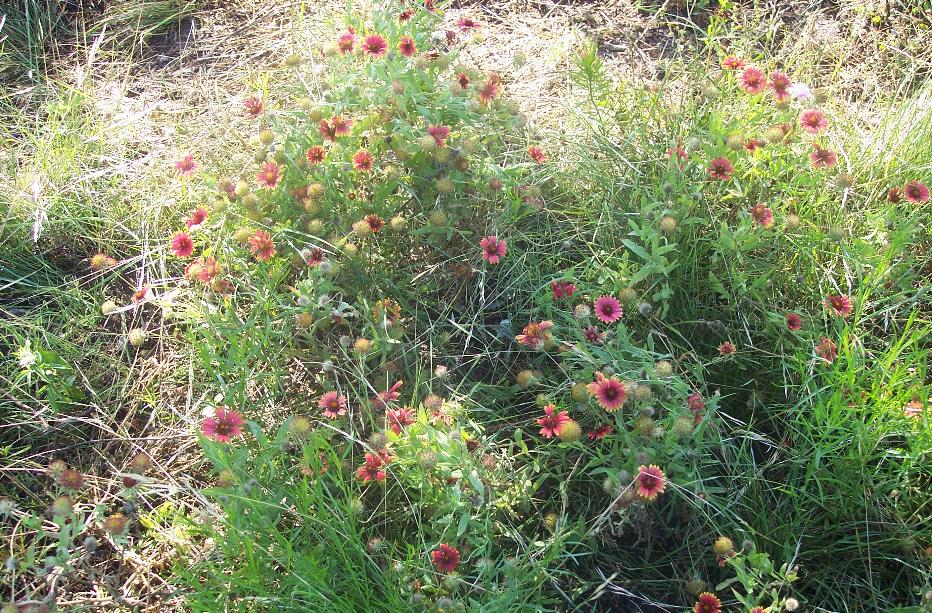 Indian Blanket
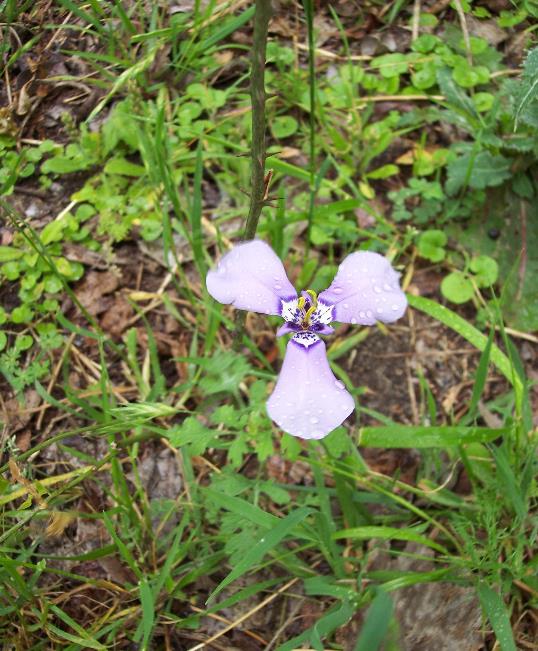 Prairie Nymph
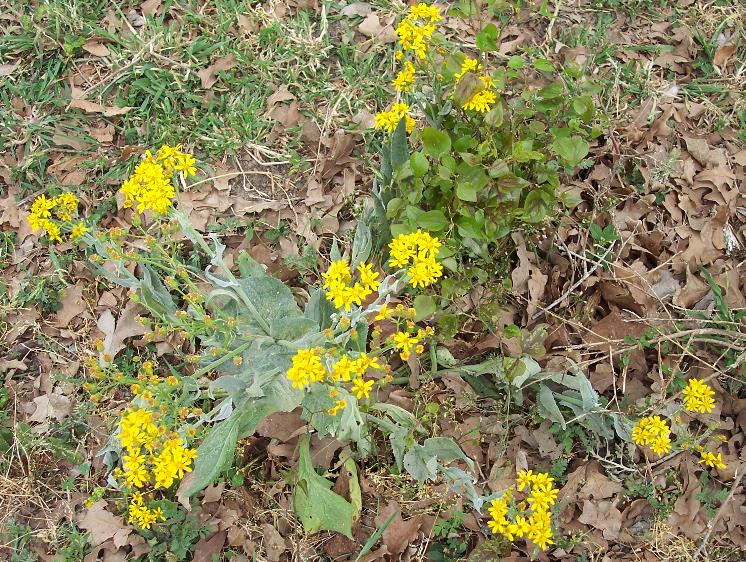 Texas Ragwort
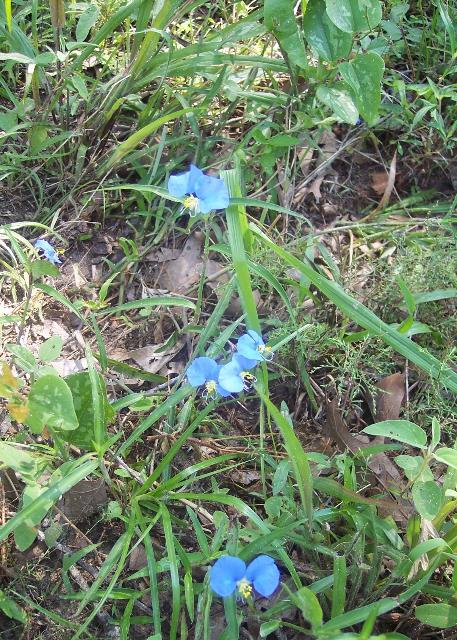 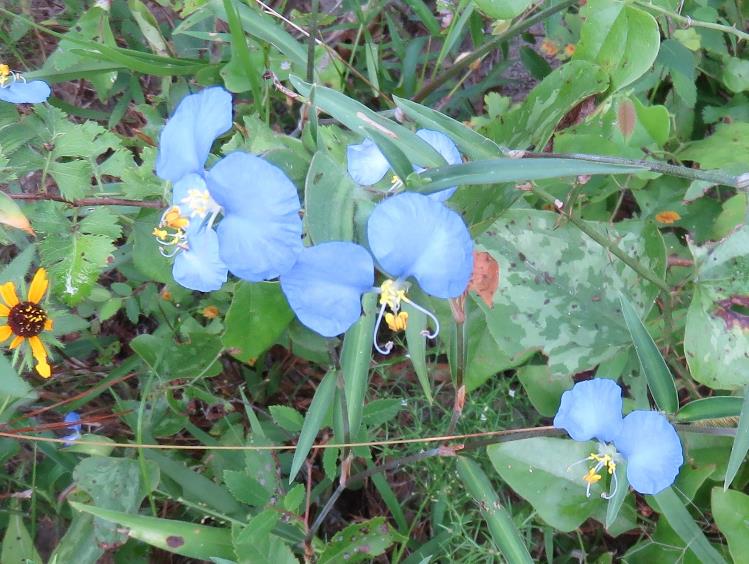 Mouse Ears
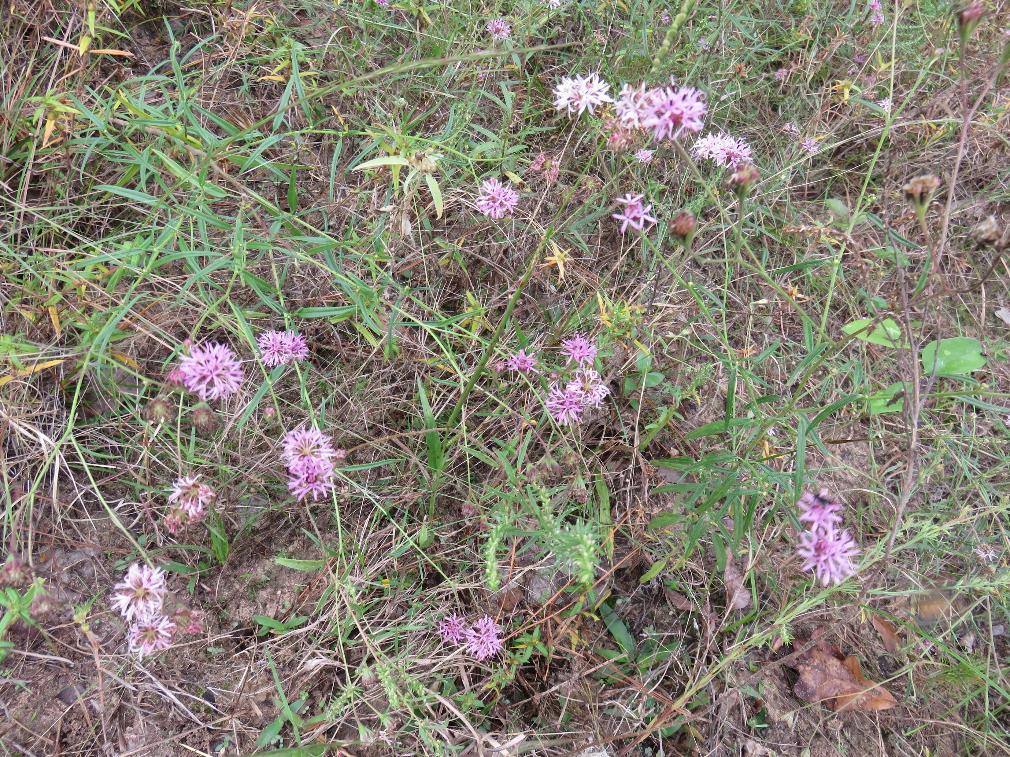 Rosy Palafox
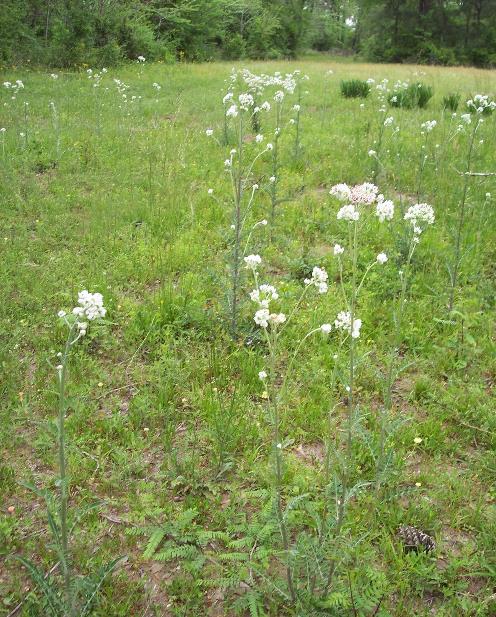 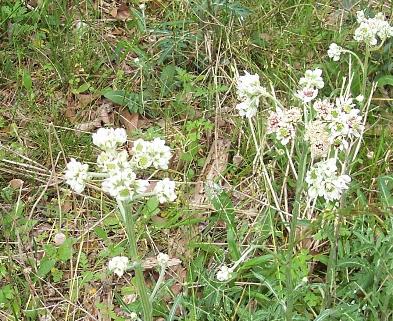 Old Plainsman
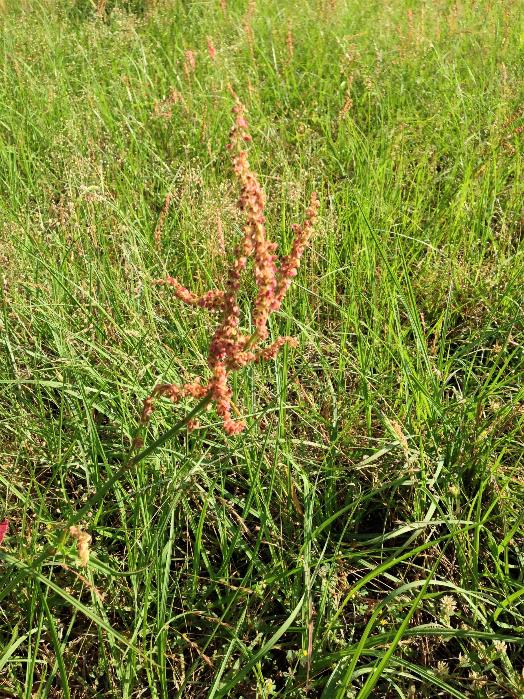 Desert Rhubarb
Texas Blue Bonnets and Indian Paint Brush
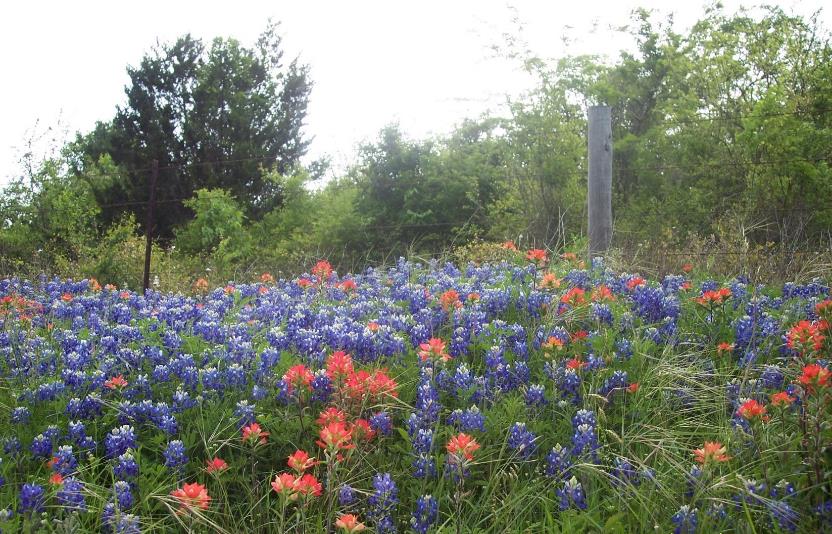 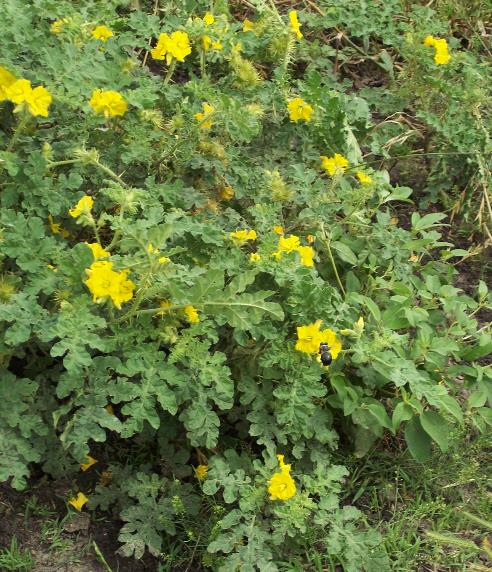 Buffalo Bur
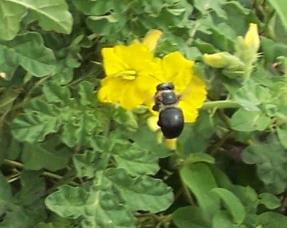 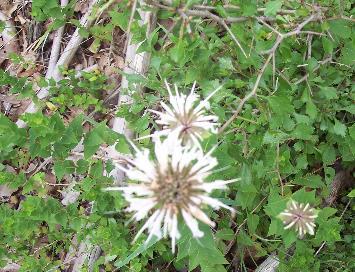 Wild Bergamot
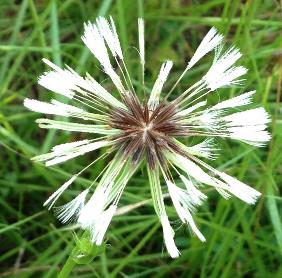 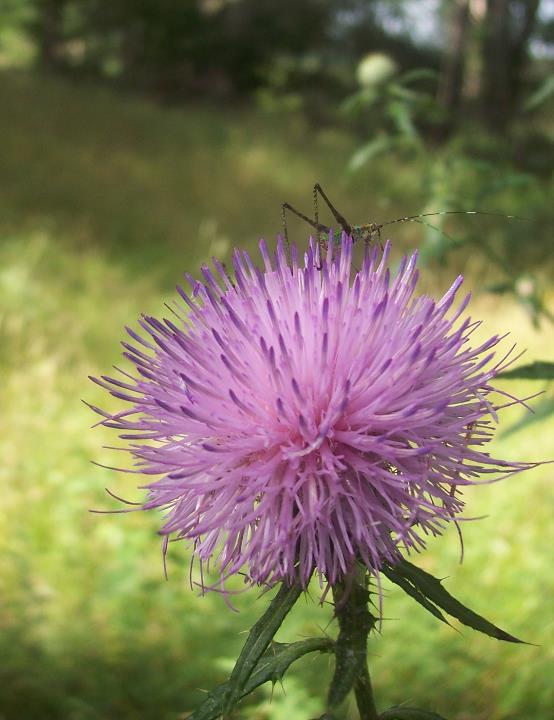 Bull Thistle
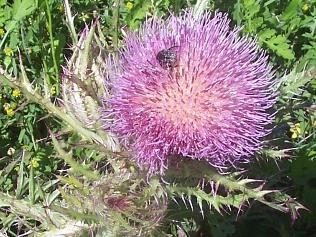 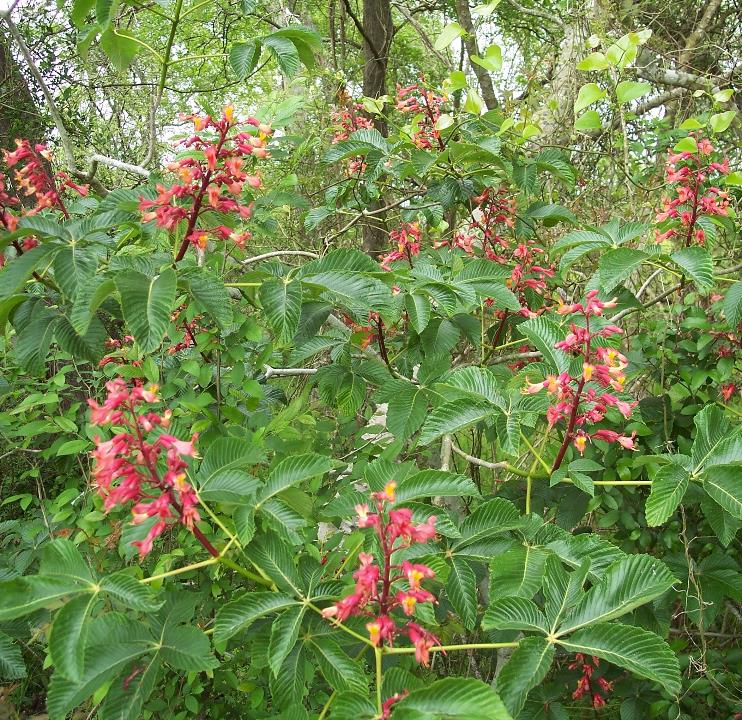 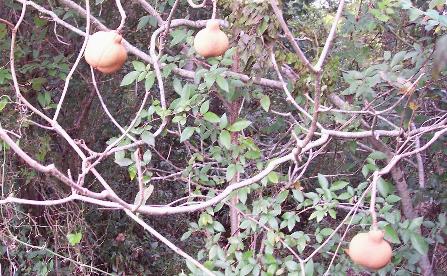 Buck Eye Blooms & Pods
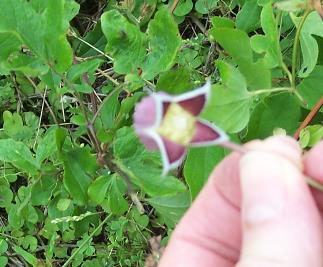 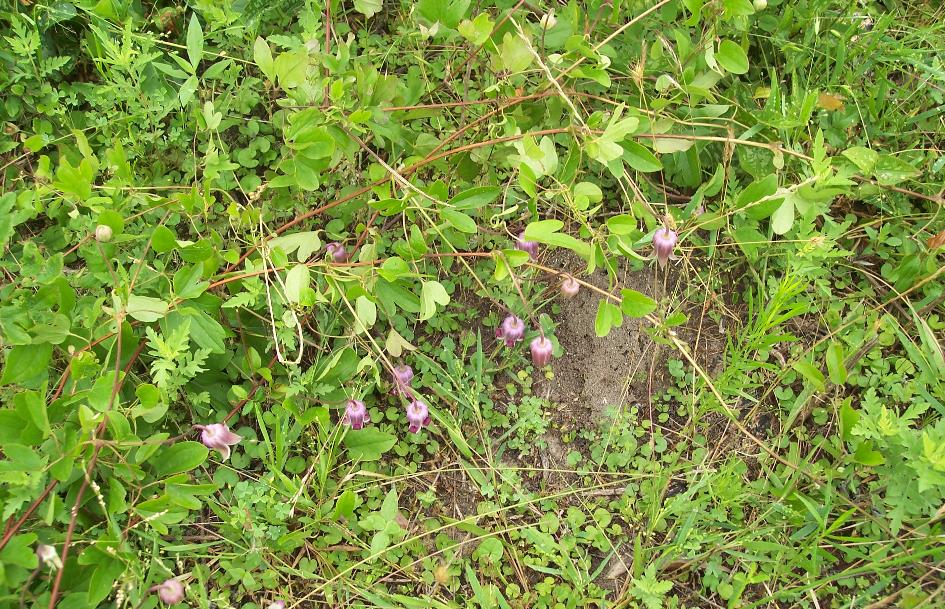 Purple Leather Flower
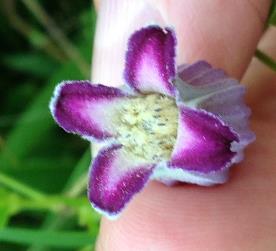 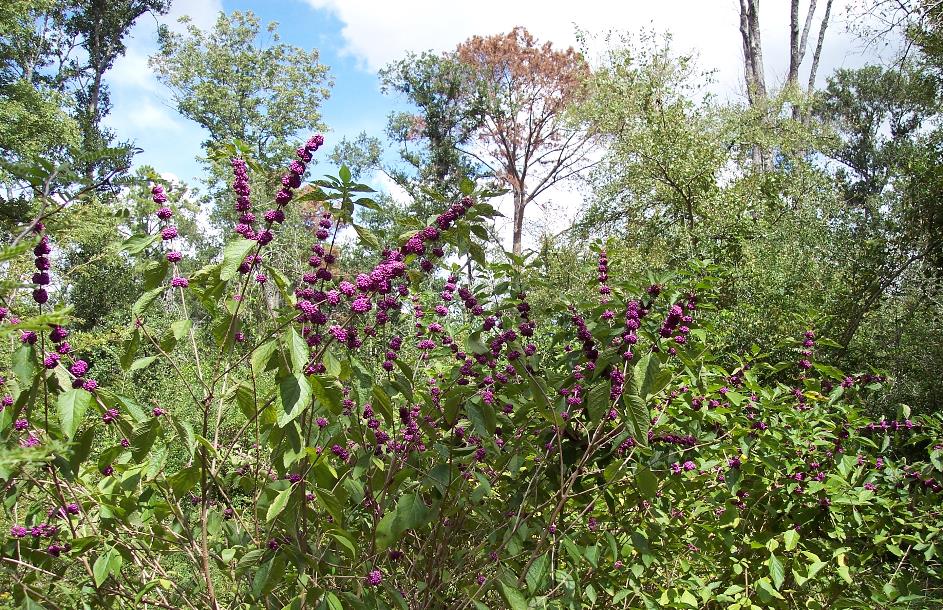 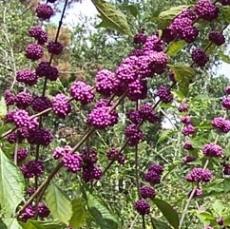 Texas  Beauty Berry
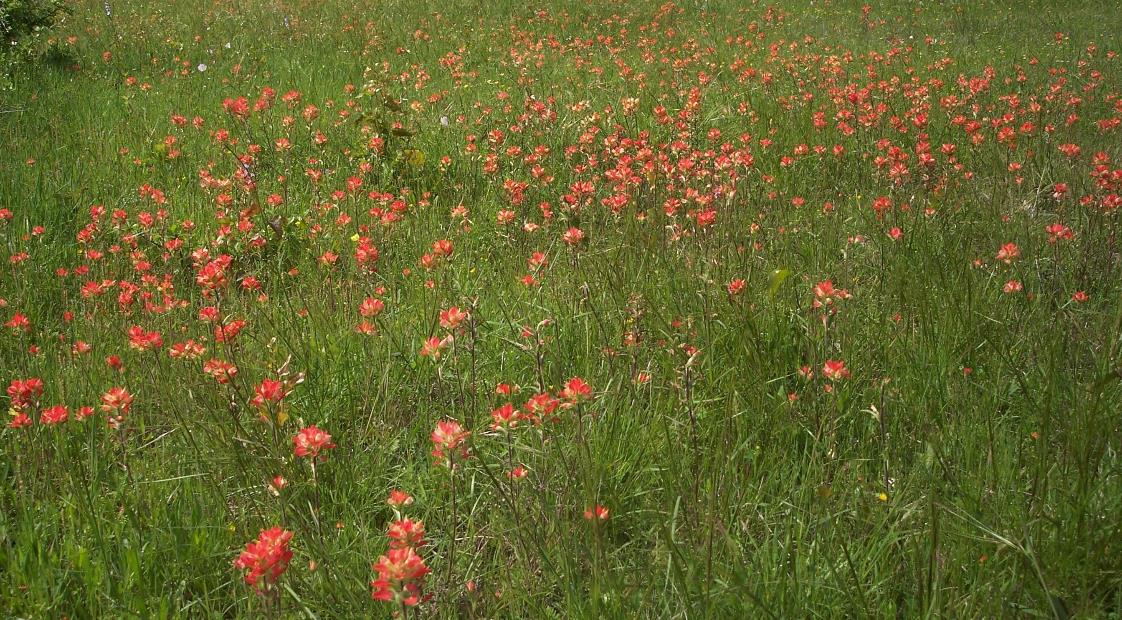 Indian Paint Brush
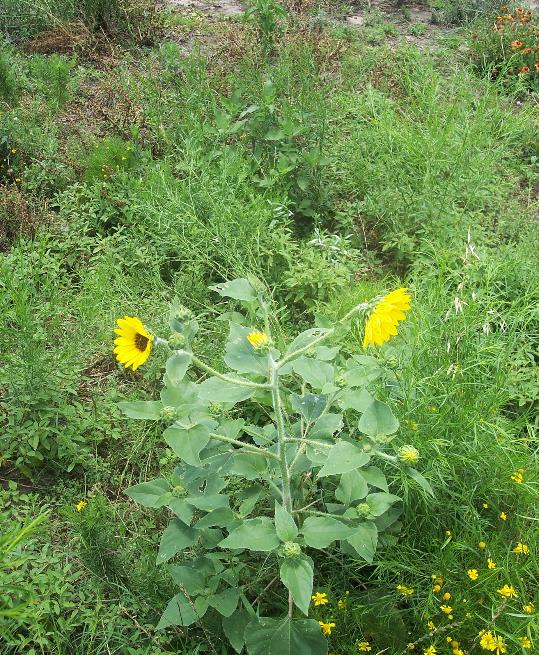 Common Sunflower
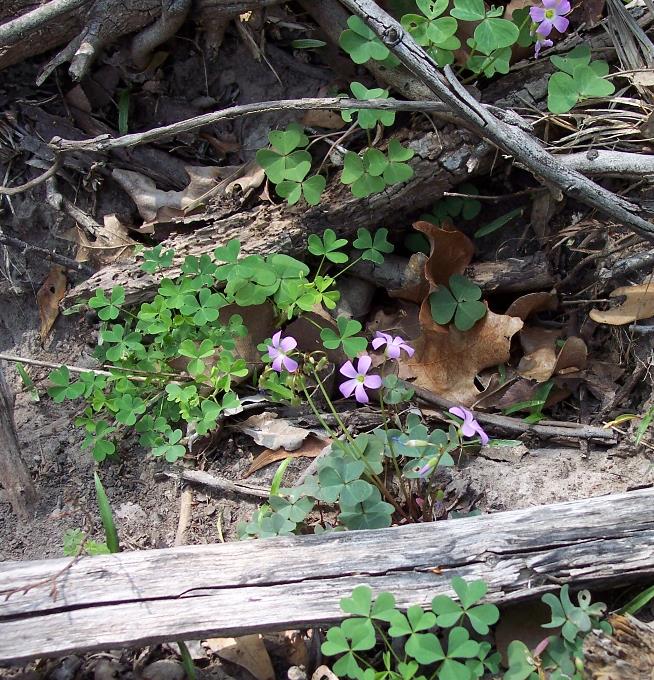 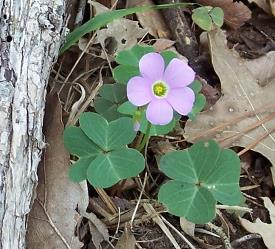 Drummond Wood Sorrel
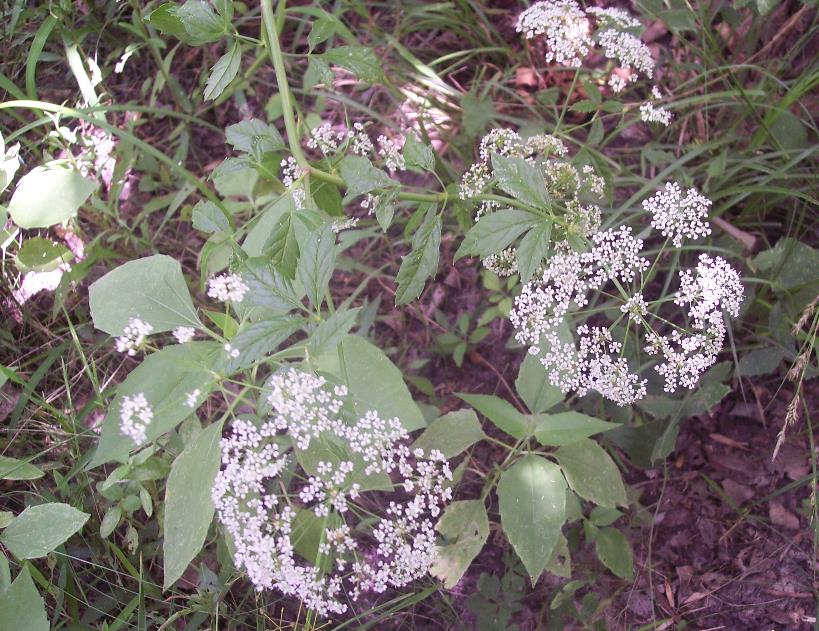 Queen Ann’s Lace
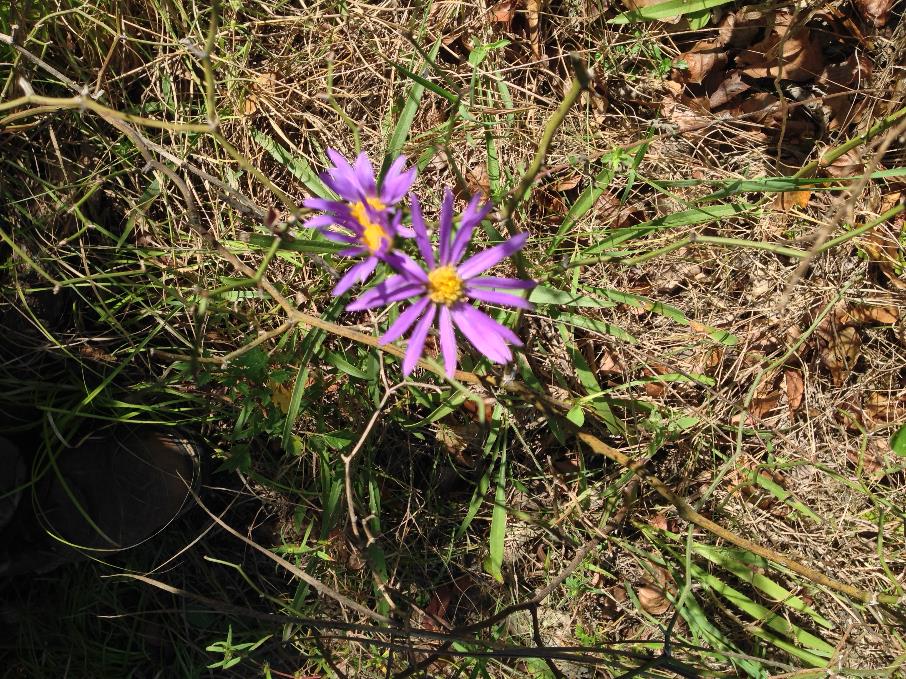 Meadow Astor
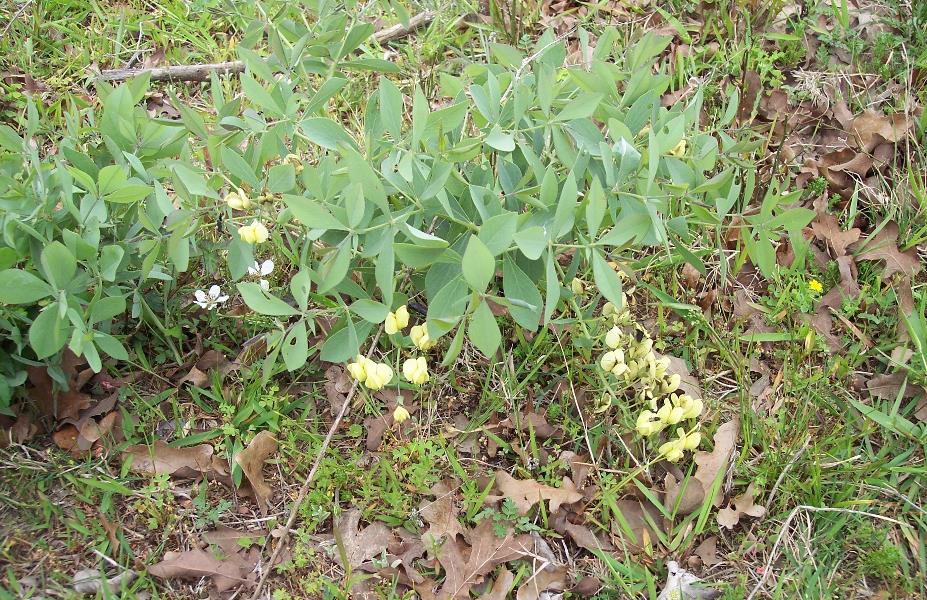 Longbract Wild Indigo
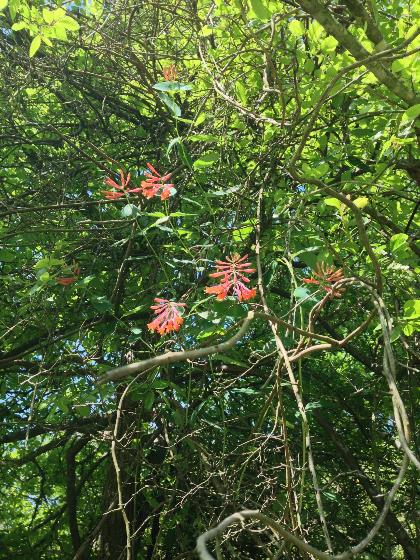 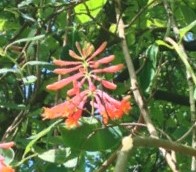 Coral Honeysuckle
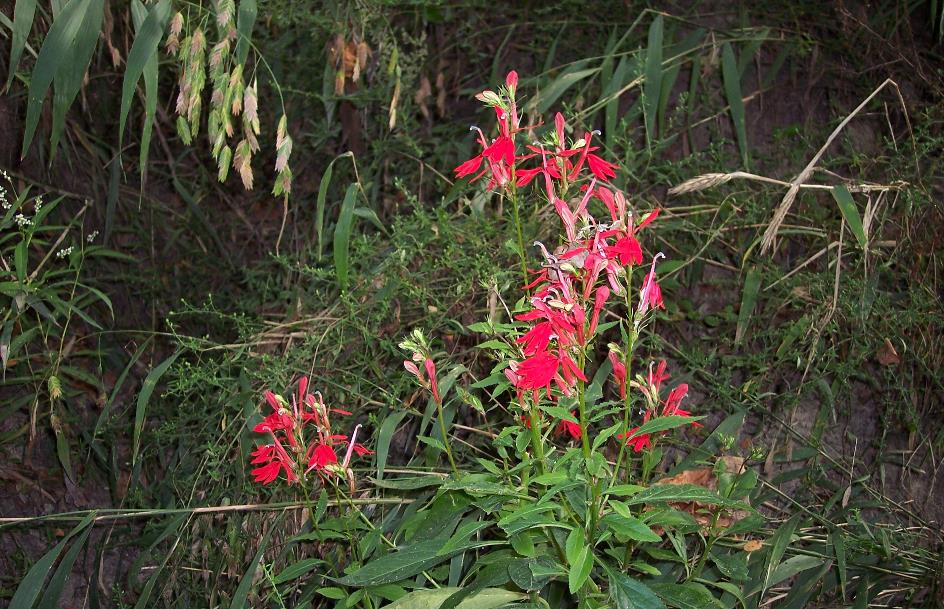 Cardinalflower
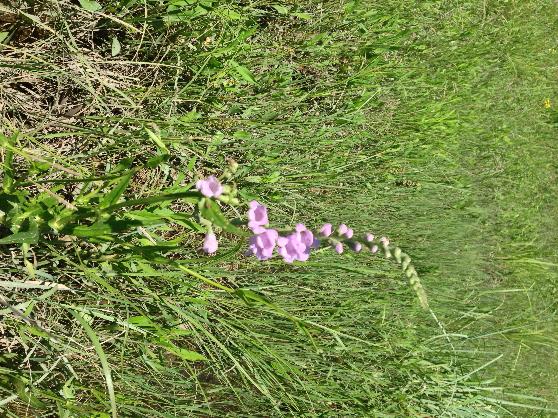 Foxglove Beardtongue
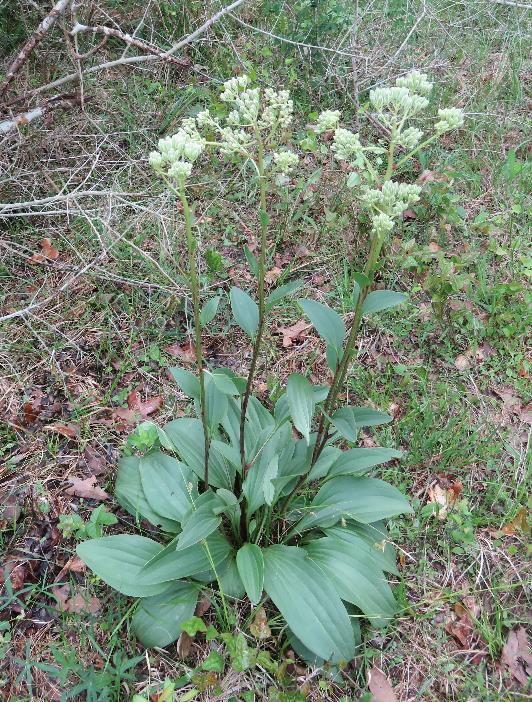 Indian Plantane
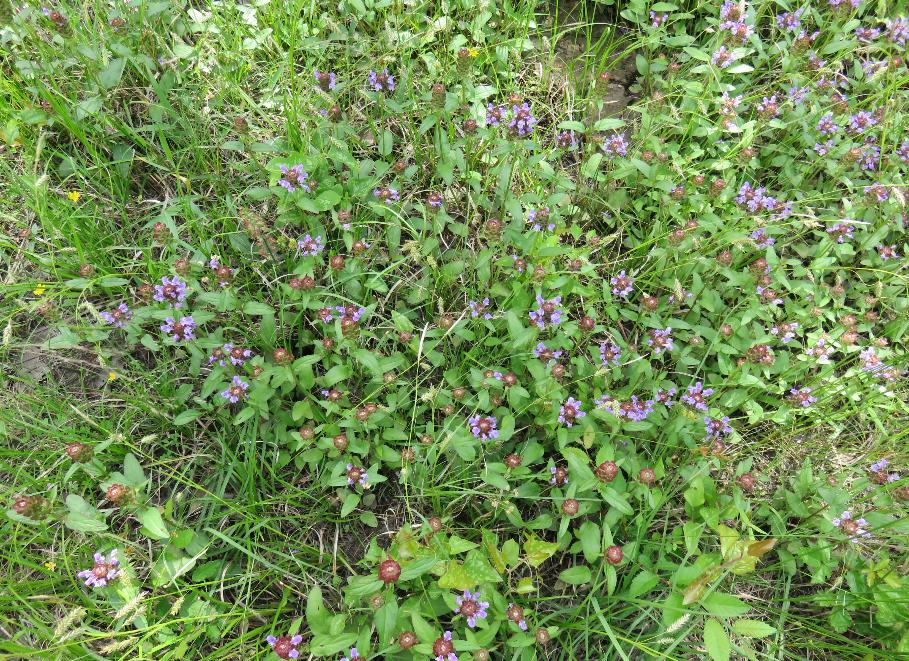 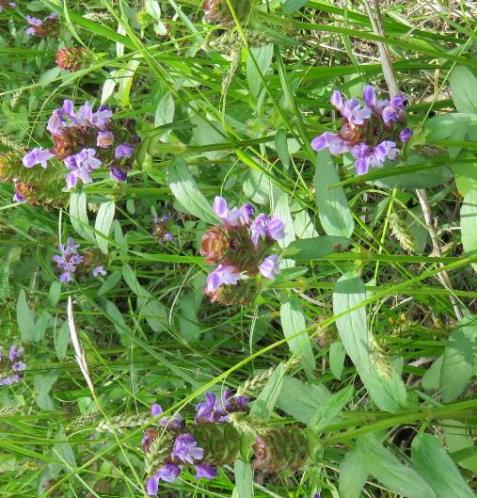 Heart-of-the-earth or Heal-all
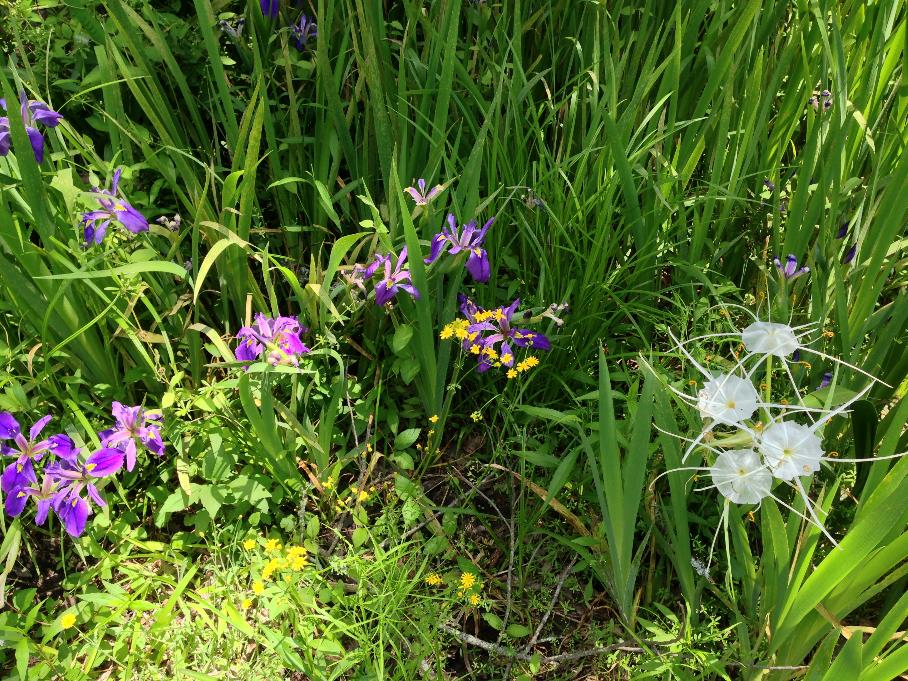 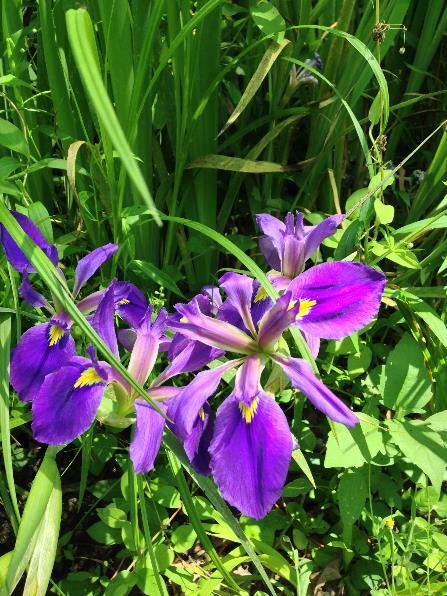 Dwarf Iris
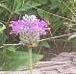 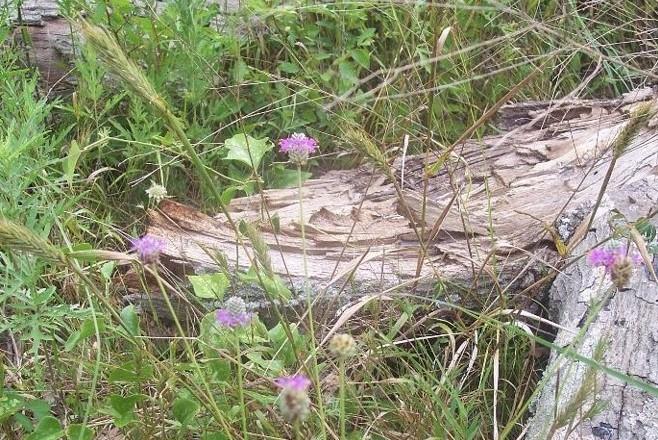 Purple Prairie Clover
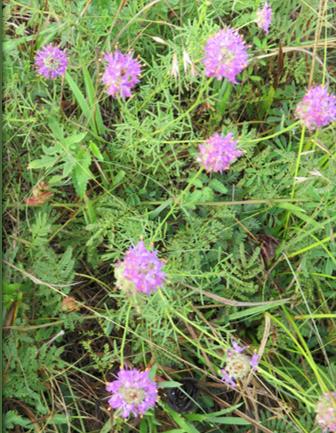 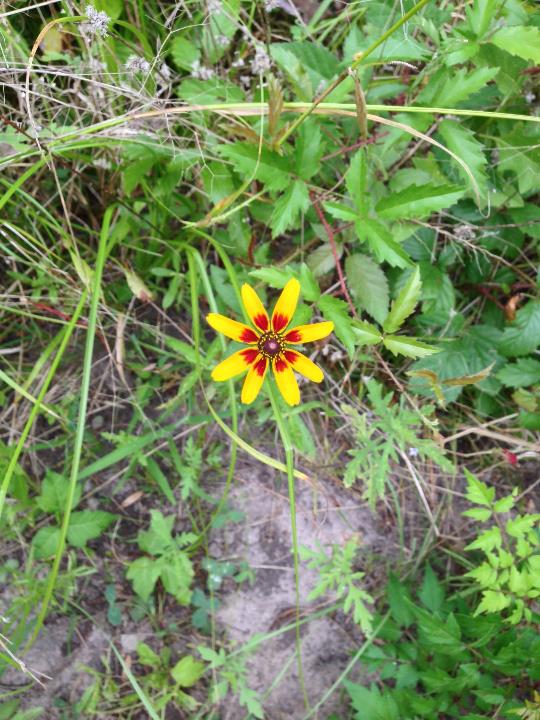 Golden Wave
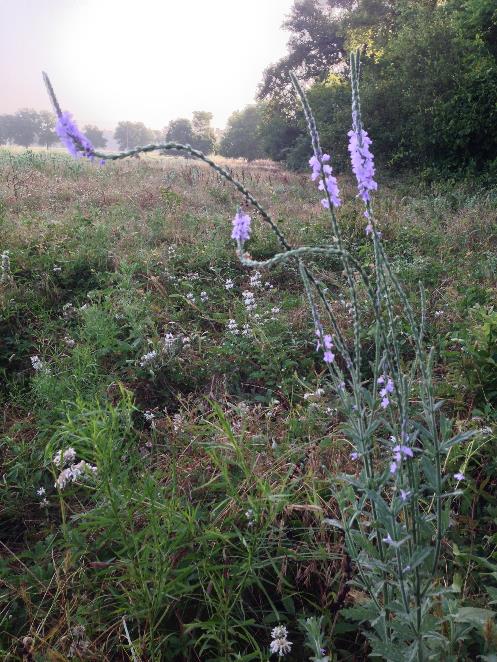 Gulf Vervain
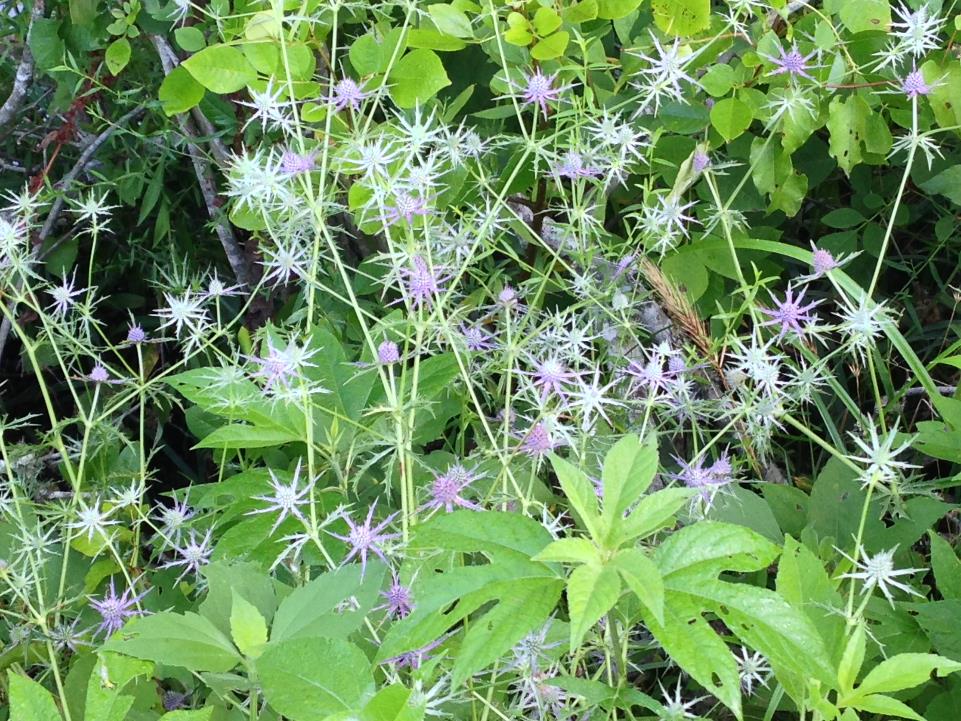 Hooker’s Eryngo
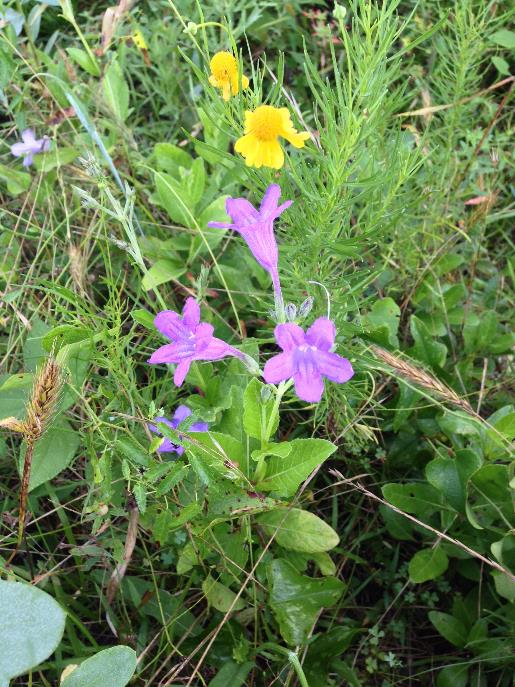 Wild Petunia
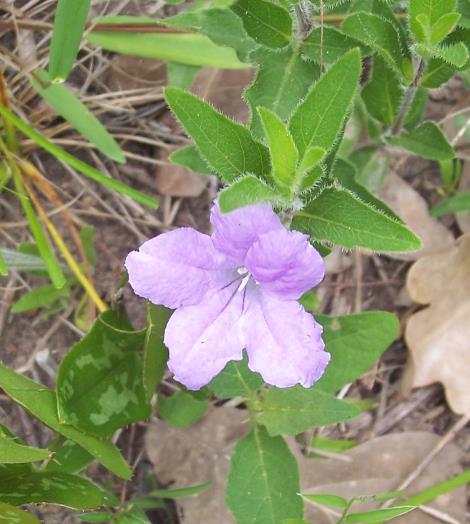 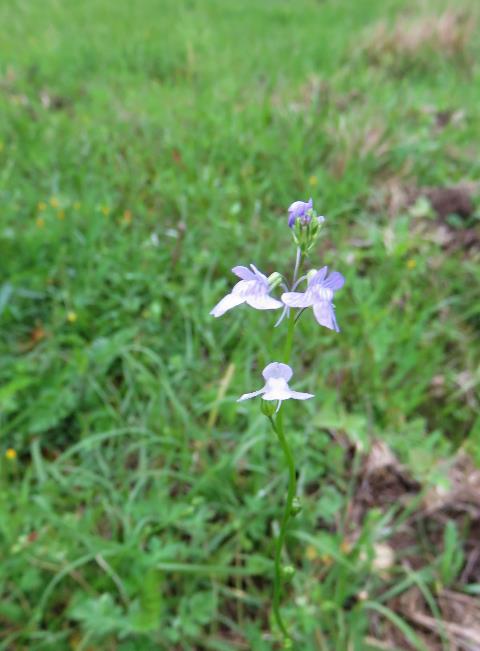 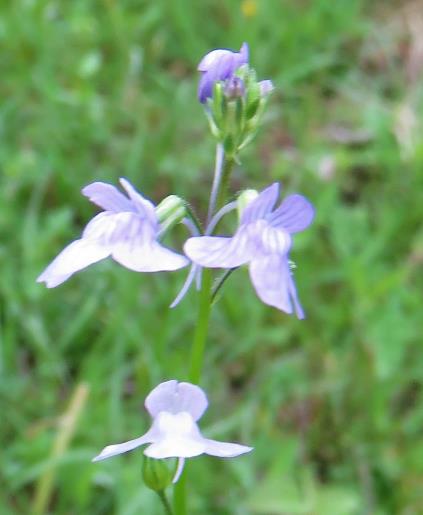 Toad Flax
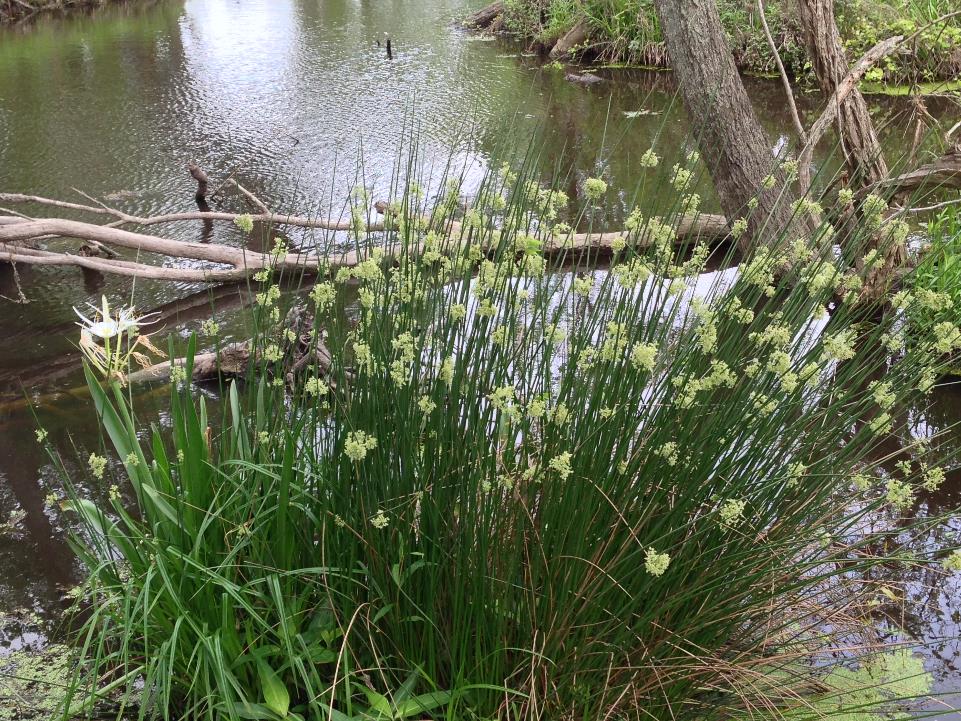 Soft Rush
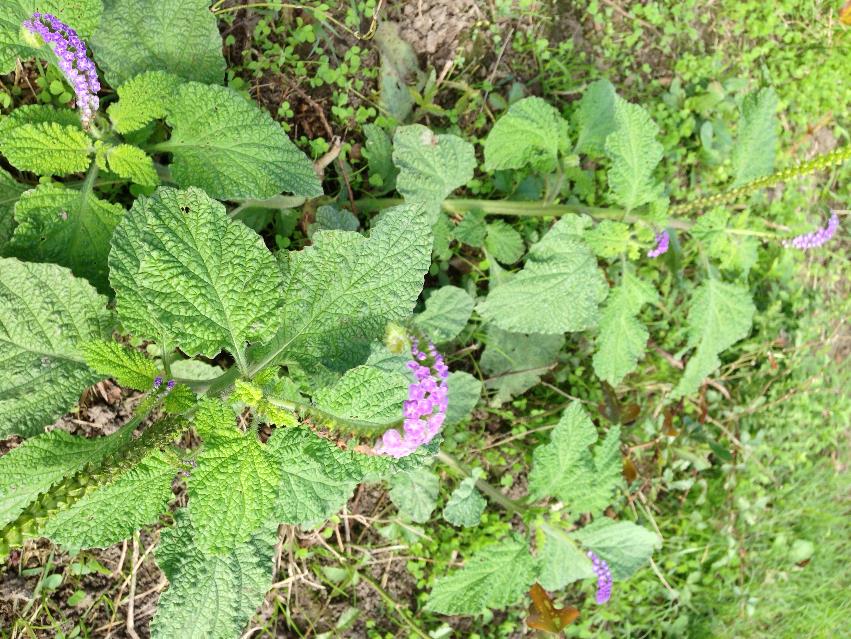 Indian  Heliotrope
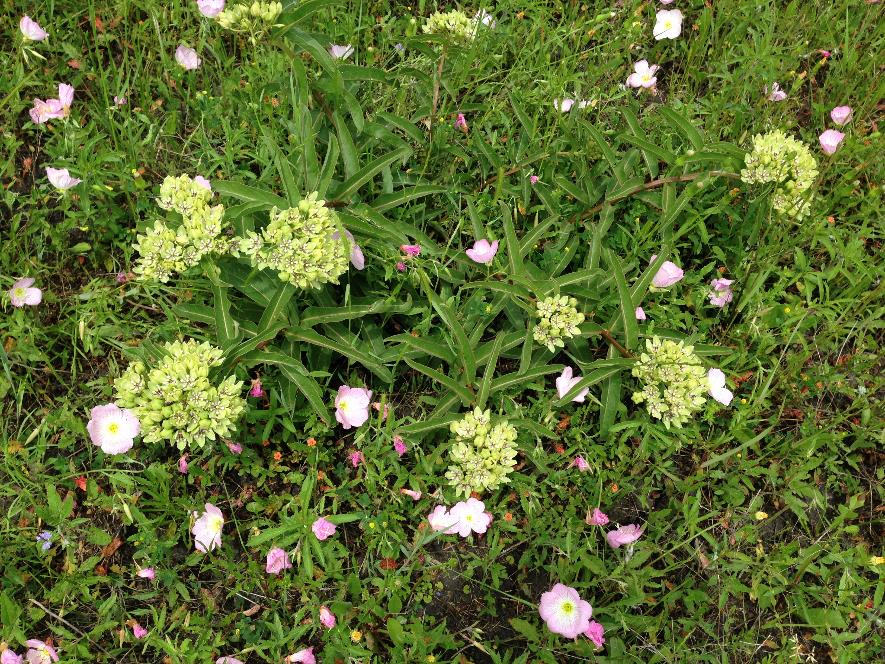 A Trilogy: 
Spider Milkweed
Showy Evening Primrose 
Scarlet Pimpernel
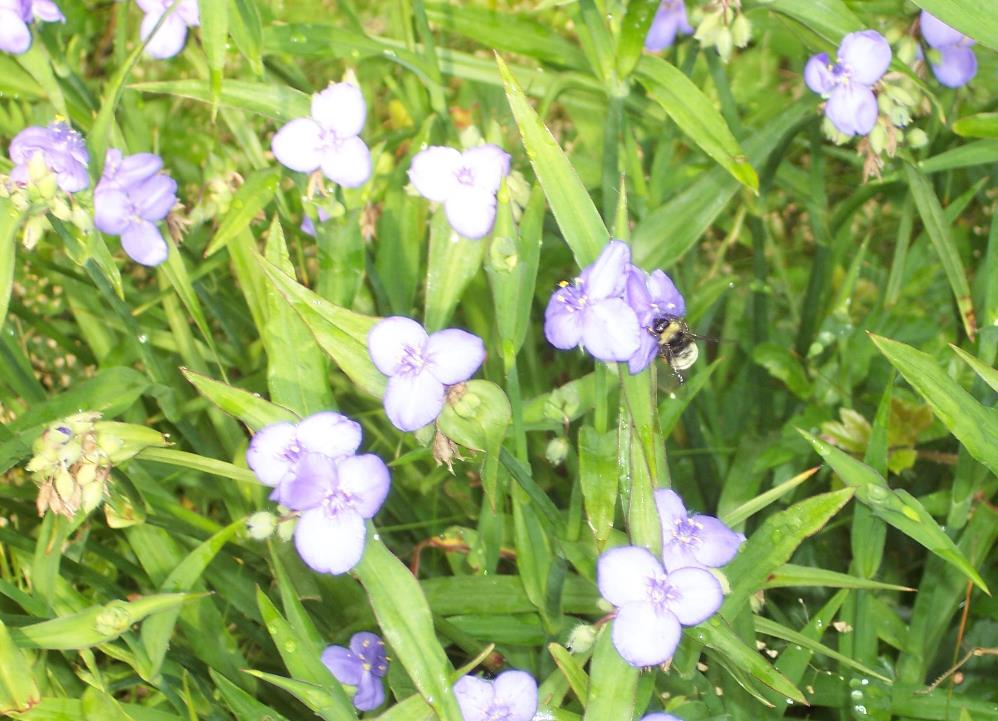 The End